Welcome Back
Happy New Year
STUDENT SUCCESS,TEXTBOOK AFFORDABILITY,And Your Prospective SSTALIBRARIAN
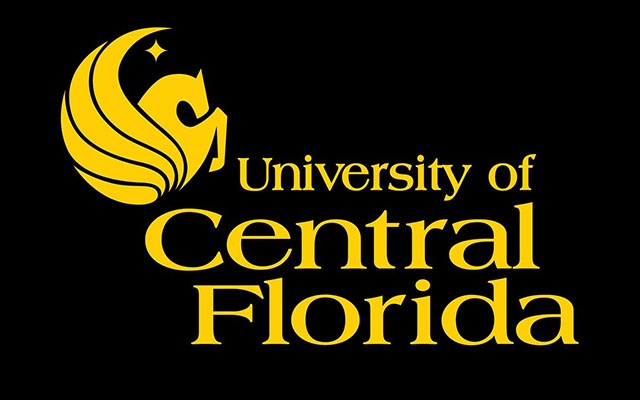 Jeremy D. Lucas
Jeremy D. Lucas
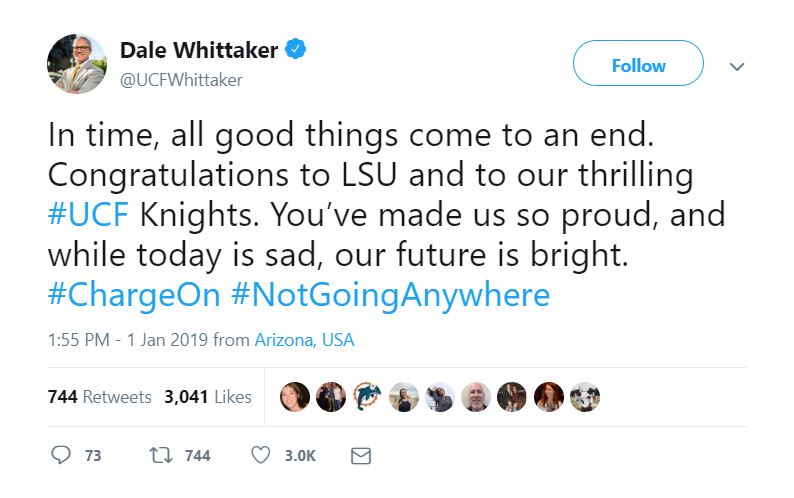 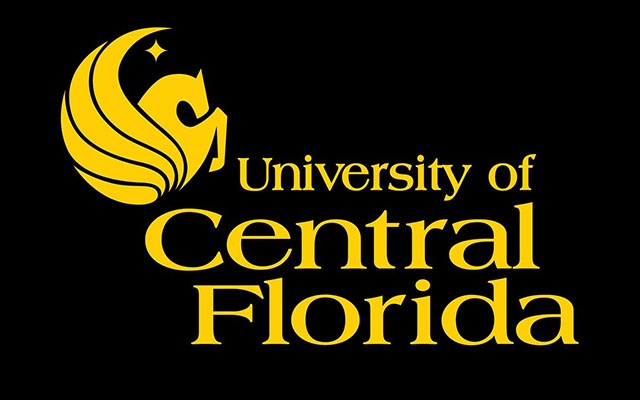 OVER THE HOLIDAY BREAK, I…
Started a Book, but Didn’t Finish It
Started a Book and Finished It
Bought a Book or Two or More
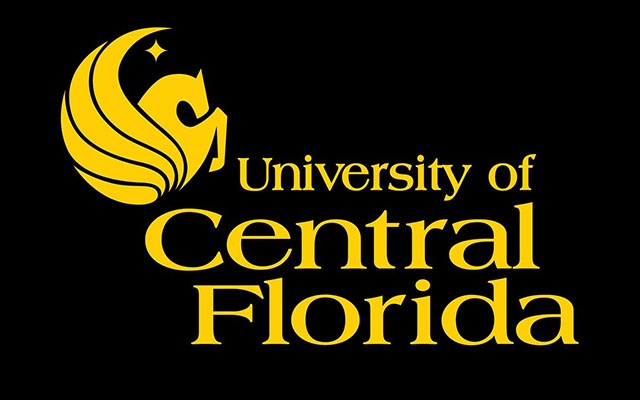 STUDENT SUCCESS &TEXTBOOK AFFORDABILITY

LIBRARIAN
IN 2018, I…
Underlined or Highlighted Text in a Book I Own
Wrote in the Margins of a Book I Own
Texted an Image of a Page in a Book I Own
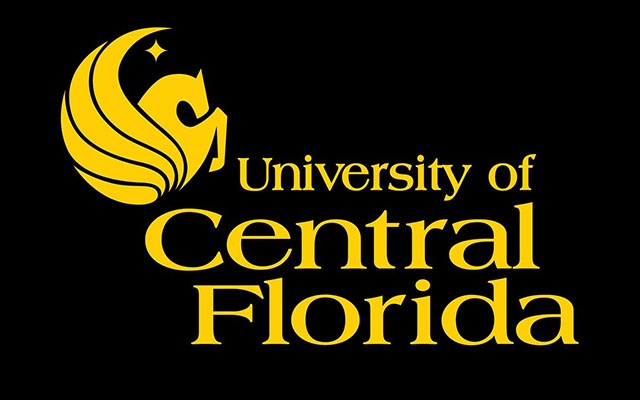 STUDENT SUCCESS &TEXTBOOK AFFORDABILITY

LIBRARIAN
BUT LATELY, I…
Tend to Read Books on a Tablet/Phone/Device
Still Prefer Reading Physical Copies of a Book
Don’t Have Much Time for Leisure Reading
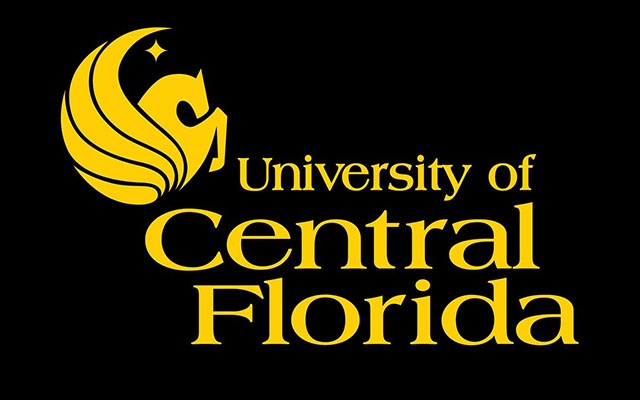 STUDENT SUCCESS &TEXTBOOK AFFORDABILITY

LIBRARIAN
WHEN I DO GET A CHANCE TO READ, I…
Need a Quiet Place. No Noise. No People.
Don’t Mind the Distractions. It’s All Music to Me.
Have a Specific Place I Like to Sit/Lay/Stand.
Am Content Anywhere. The Place Doesn’t Matter.
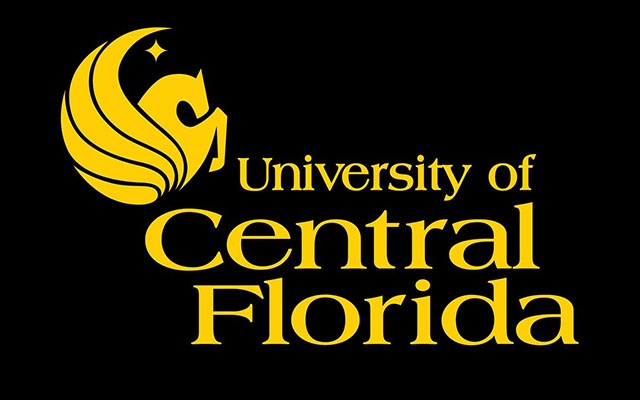 STUDENT SUCCESS &TEXTBOOK AFFORDABILITY

LIBRARIAN
"While a textbook may be physically the same for everyone, what is read is a different experience for every individual, depending on what they bring into it and how they use it and connect it with their own lives."
Mark Palmer, Ronan deKervenoael, Dimitry Jacob“Temporary Institutional Breakdowns”Studies in Higher EducationDecember 2018
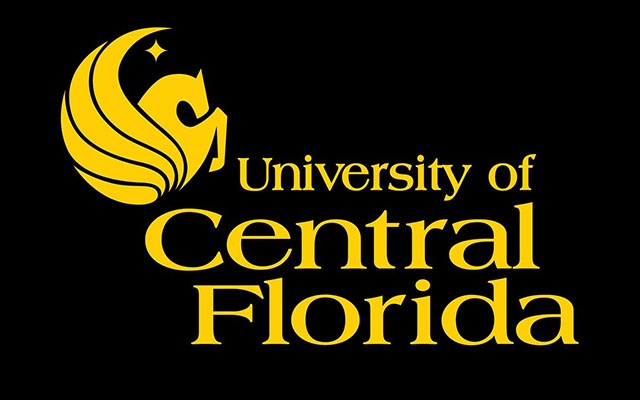 STUDENT SUCCESS &TEXTBOOK AFFORDABILITY

LIBRARIAN
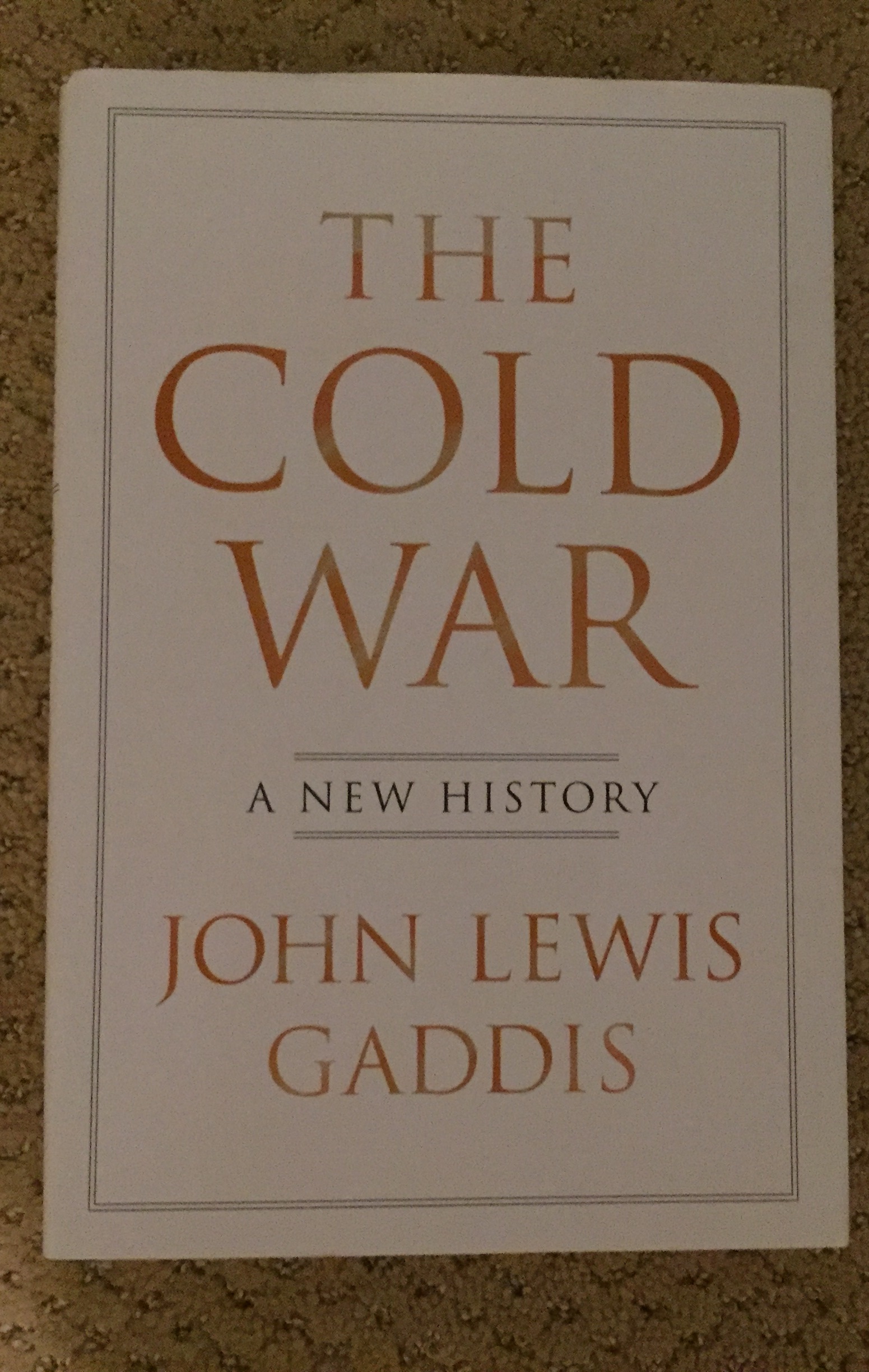 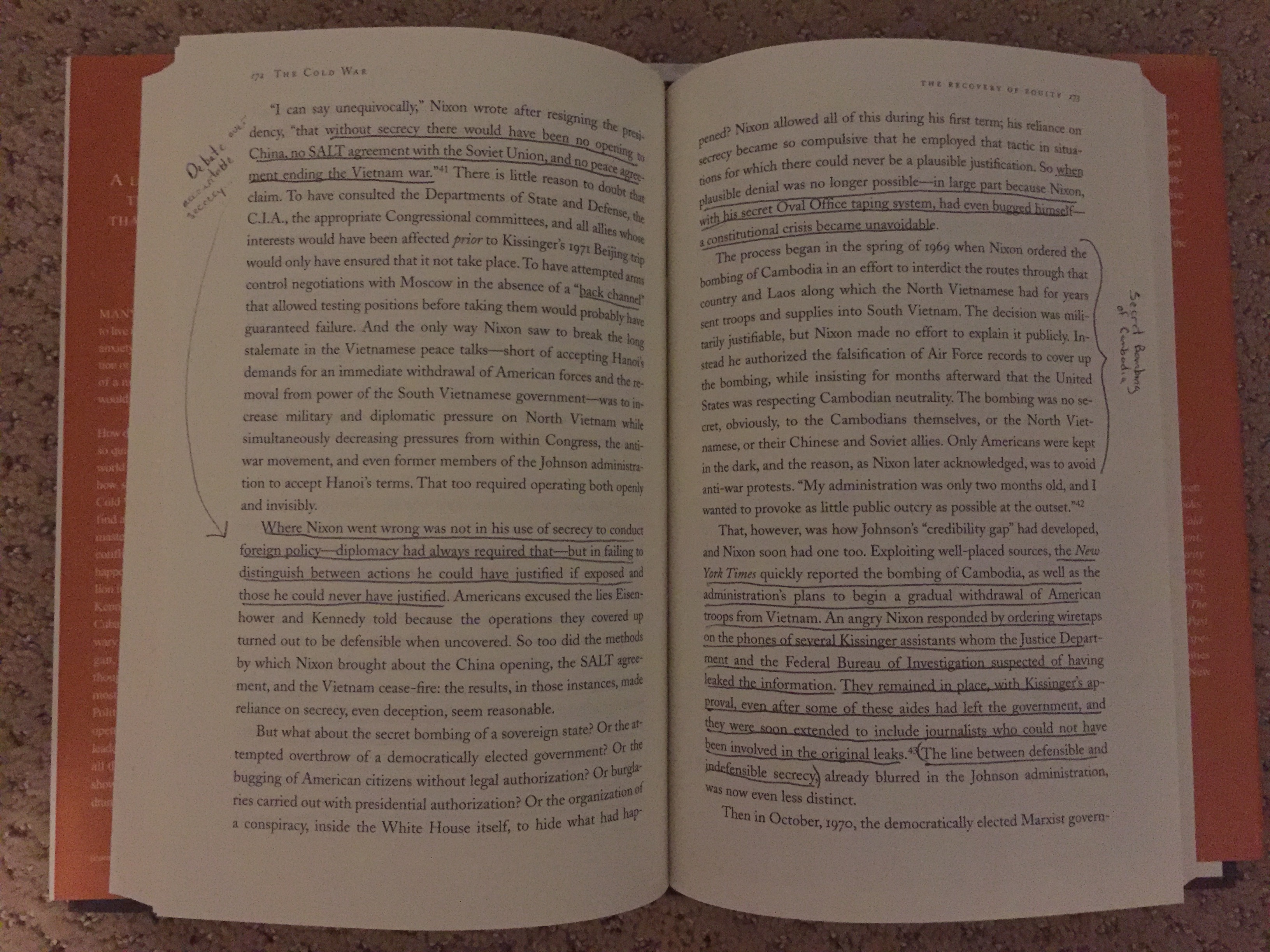 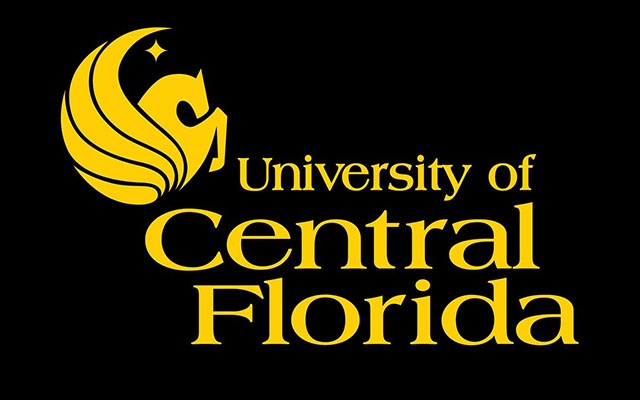 STUDENT SUCCESS &TEXTBOOK AFFORDABILITY

LIBRARIAN
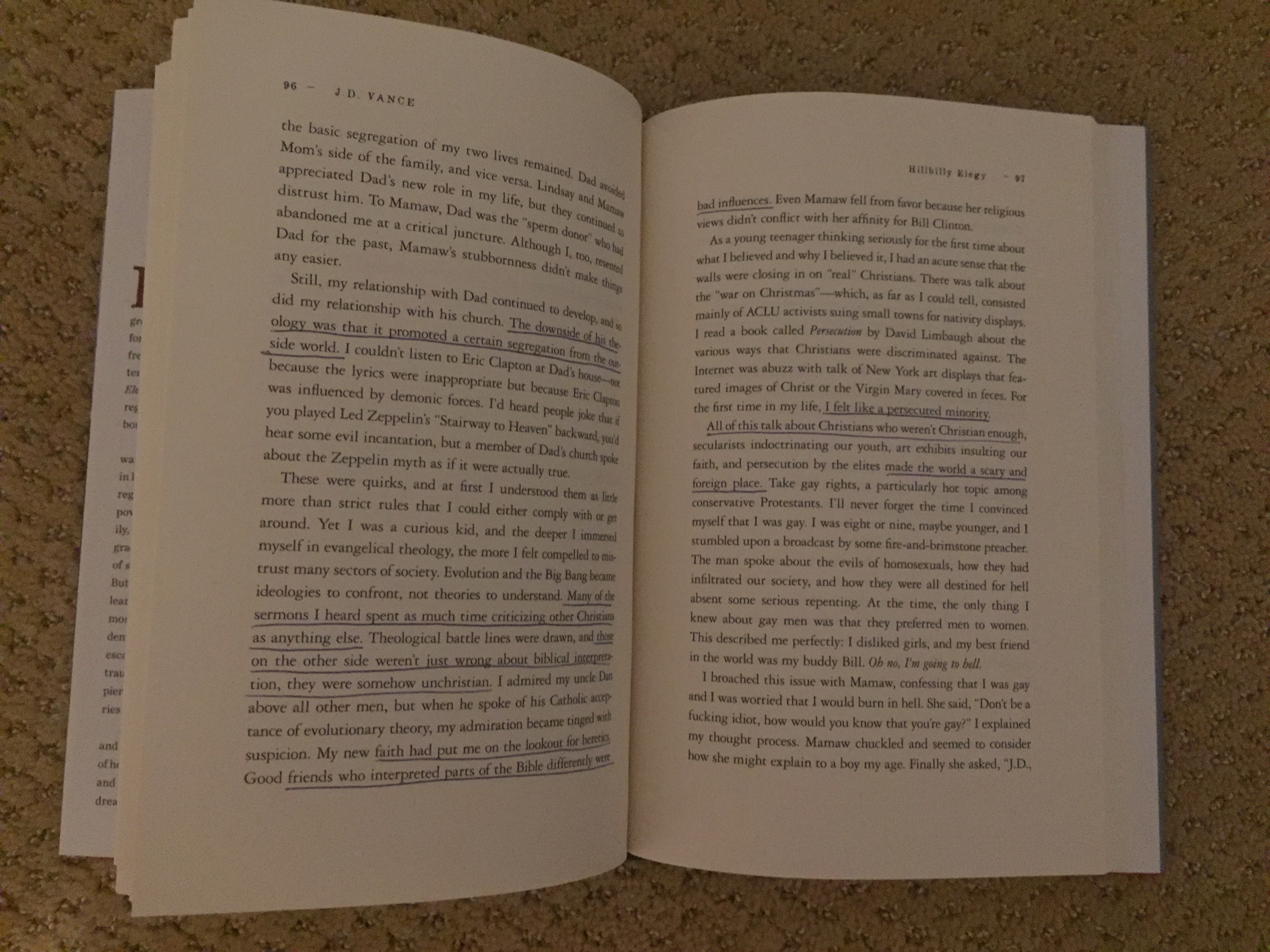 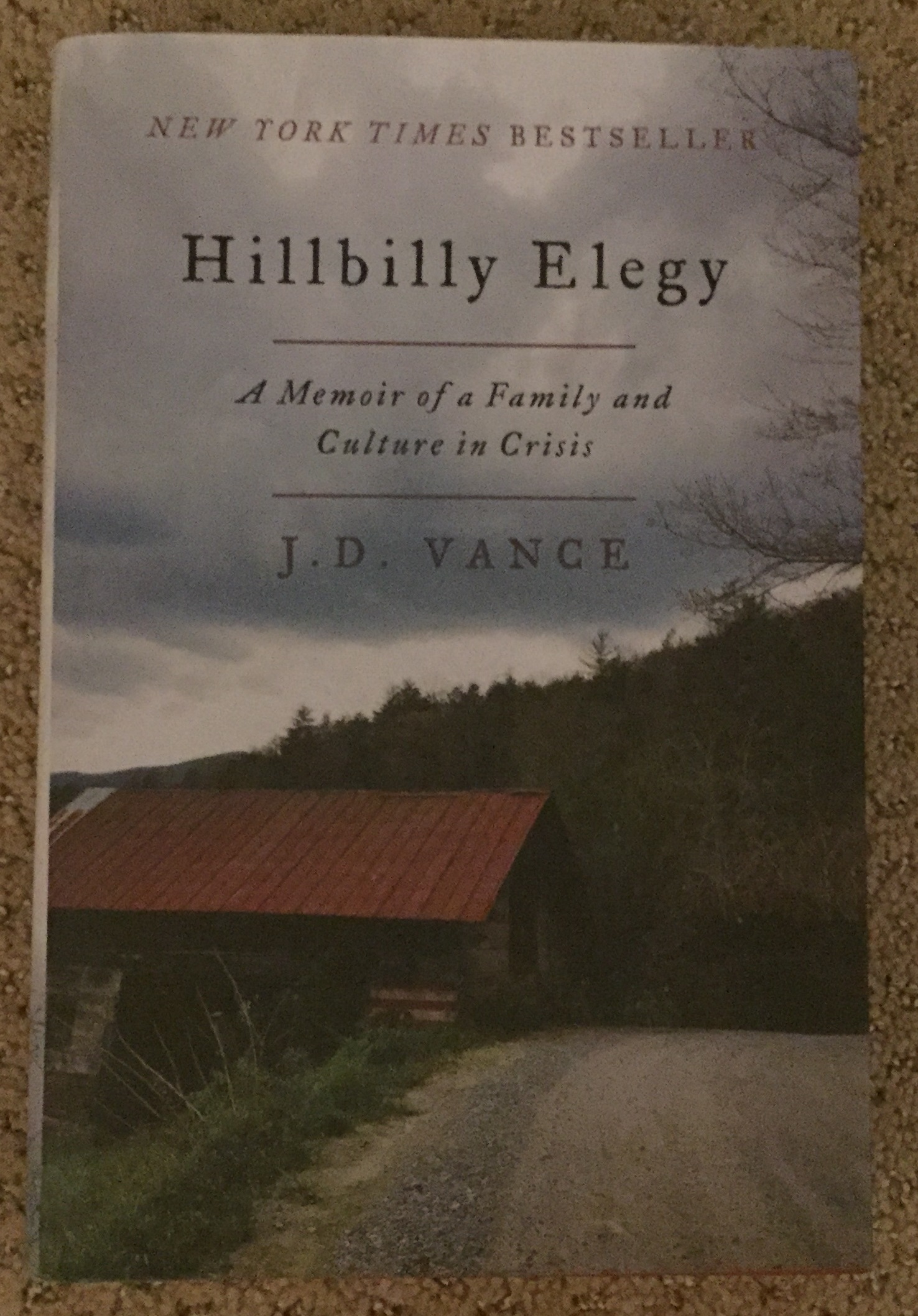 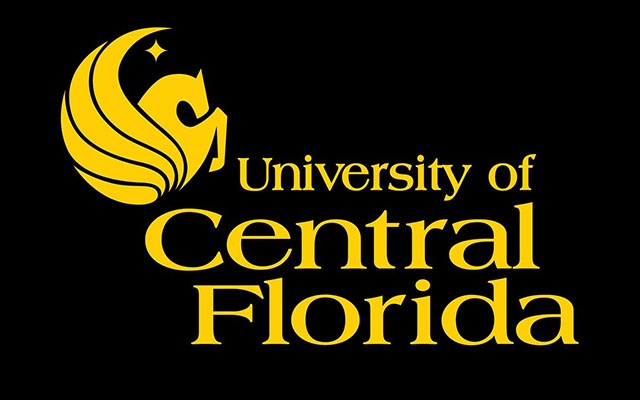 STUDENT SUCCESS &TEXTBOOK AFFORDABILITY

LIBRARIAN
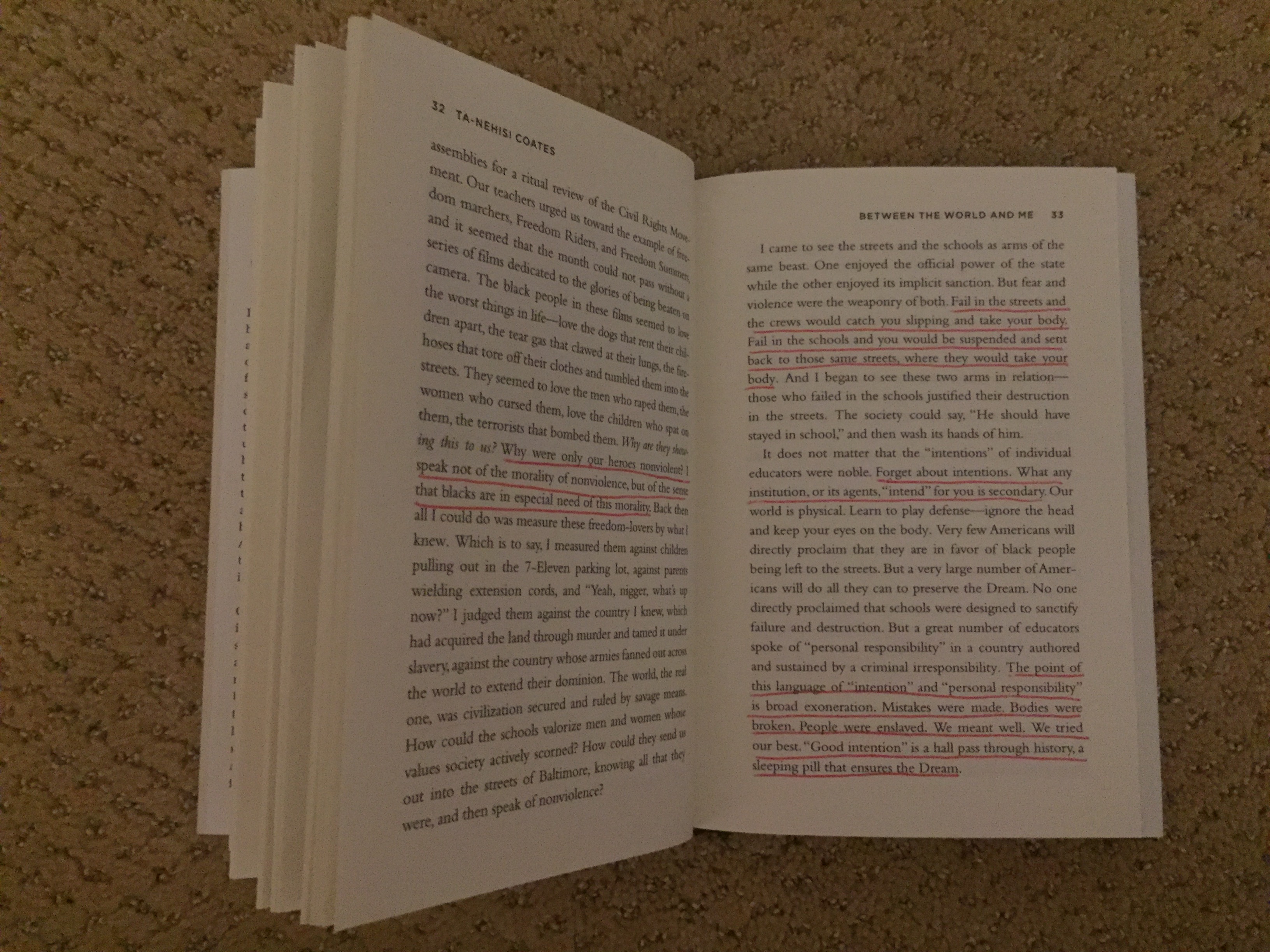 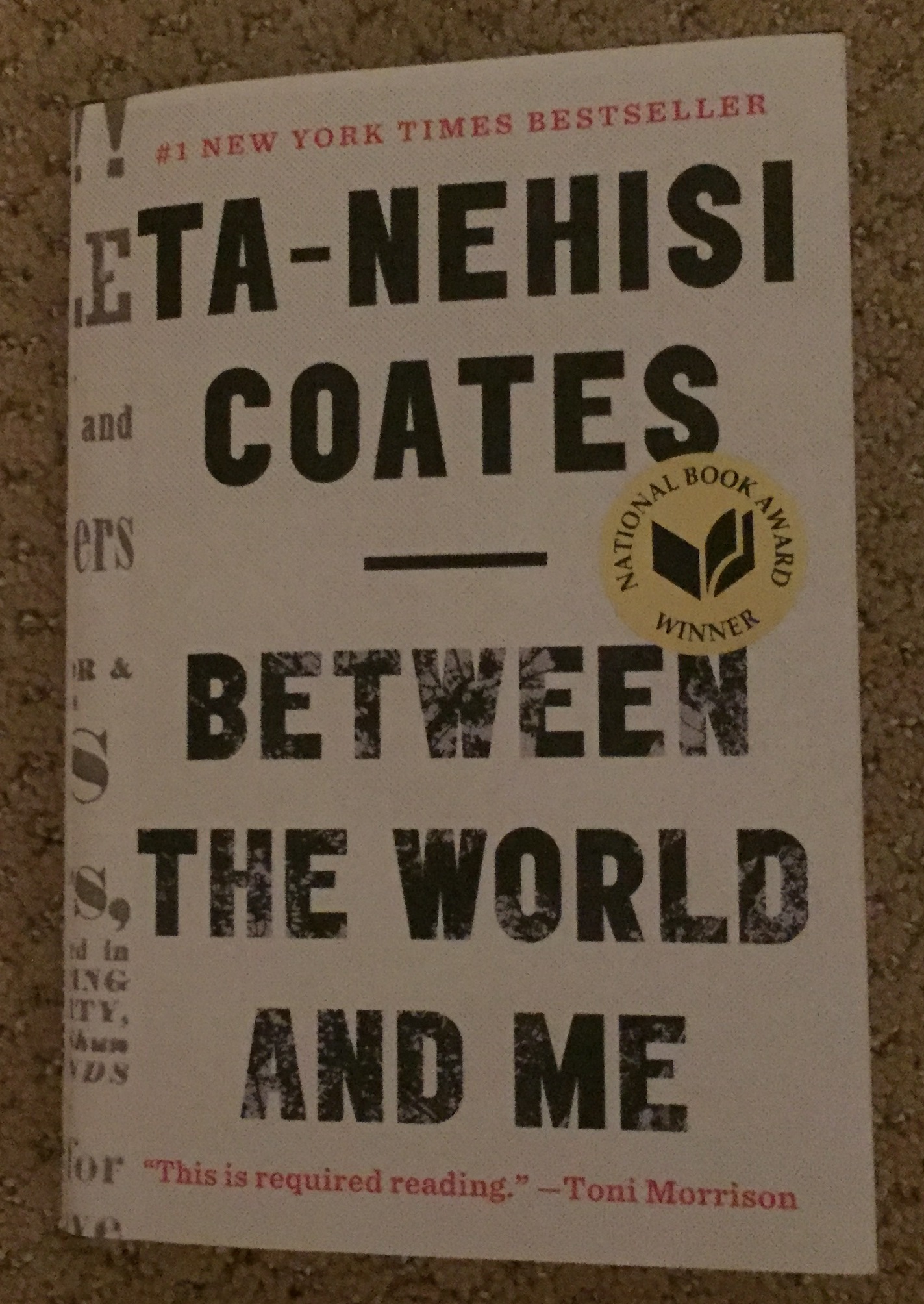 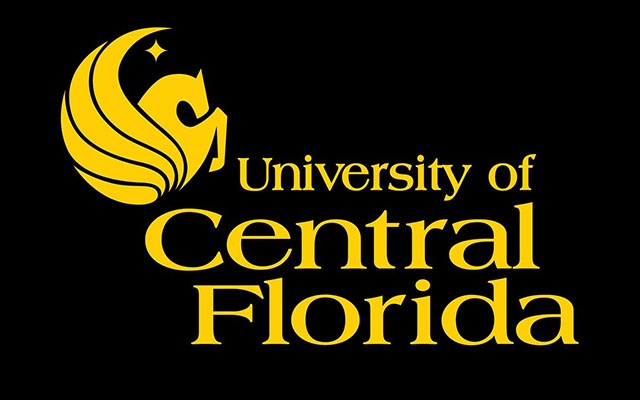 STUDENT SUCCESS &TEXTBOOK AFFORDABILITY

LIBRARIAN
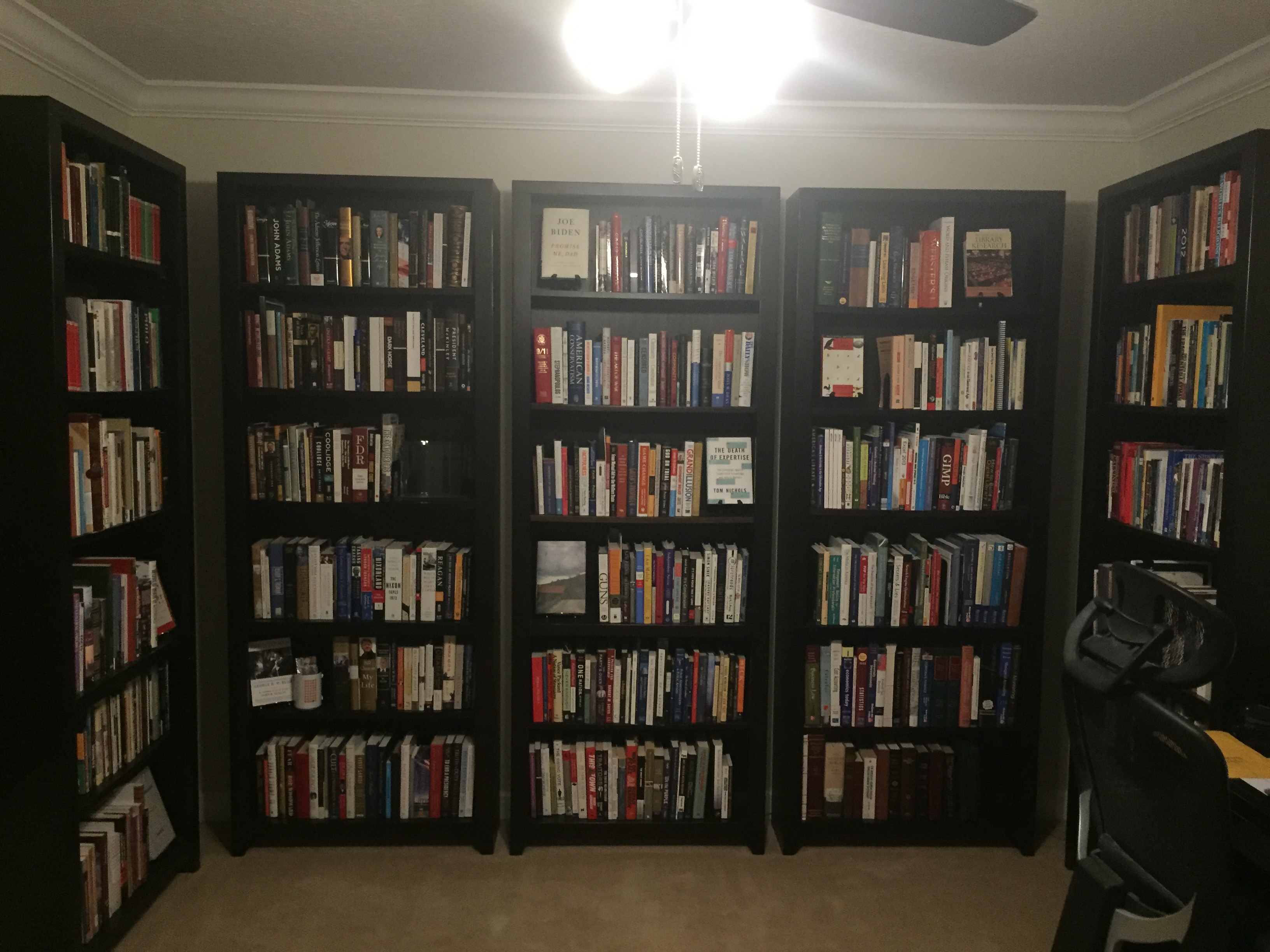 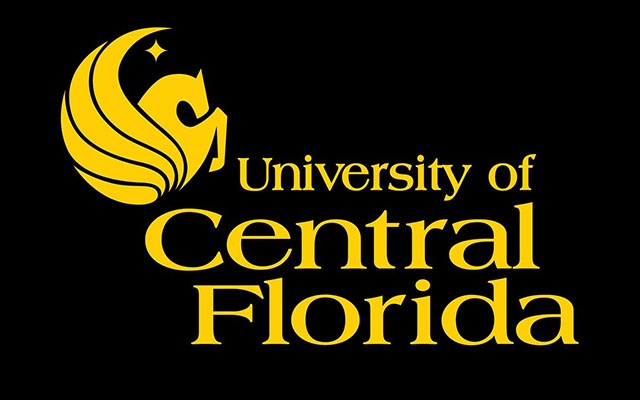 STUDENT SUCCESS &TEXTBOOK AFFORDABILITY

LIBRARIAN
The Things We Treasure Most
“Most librarians are inclined to make a book something sacred. But we ought to recognize and employ it as a tool... The public wants certain things done the way they can be done best, cheapest, and quickest, and if libraries can do this, then that is the proper function… Our great function is to inform 
or to inspire, or to please."
Melvil Dewey“Our Next Half-Century”Bulletin of the ALA, Vol. 20, No. 10
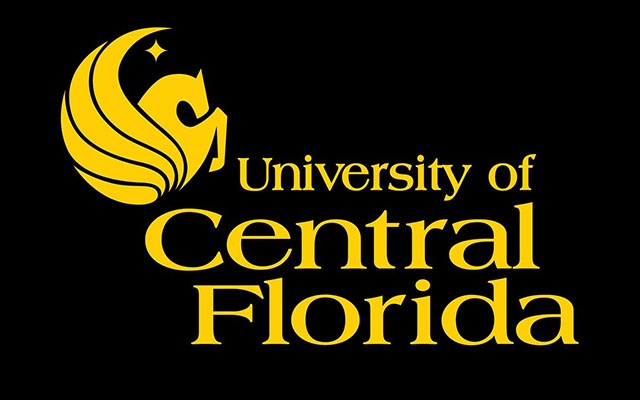 STUDENT SUCCESS &TEXTBOOK AFFORDABILITY

LIBRARIAN
October 1926
SO WHAT HAPPENSWHEN OUR STUDENTSSEE THE SYLLABUSFOR A CLASSAND NOTICE THEIR REQUIRED READING LIST?
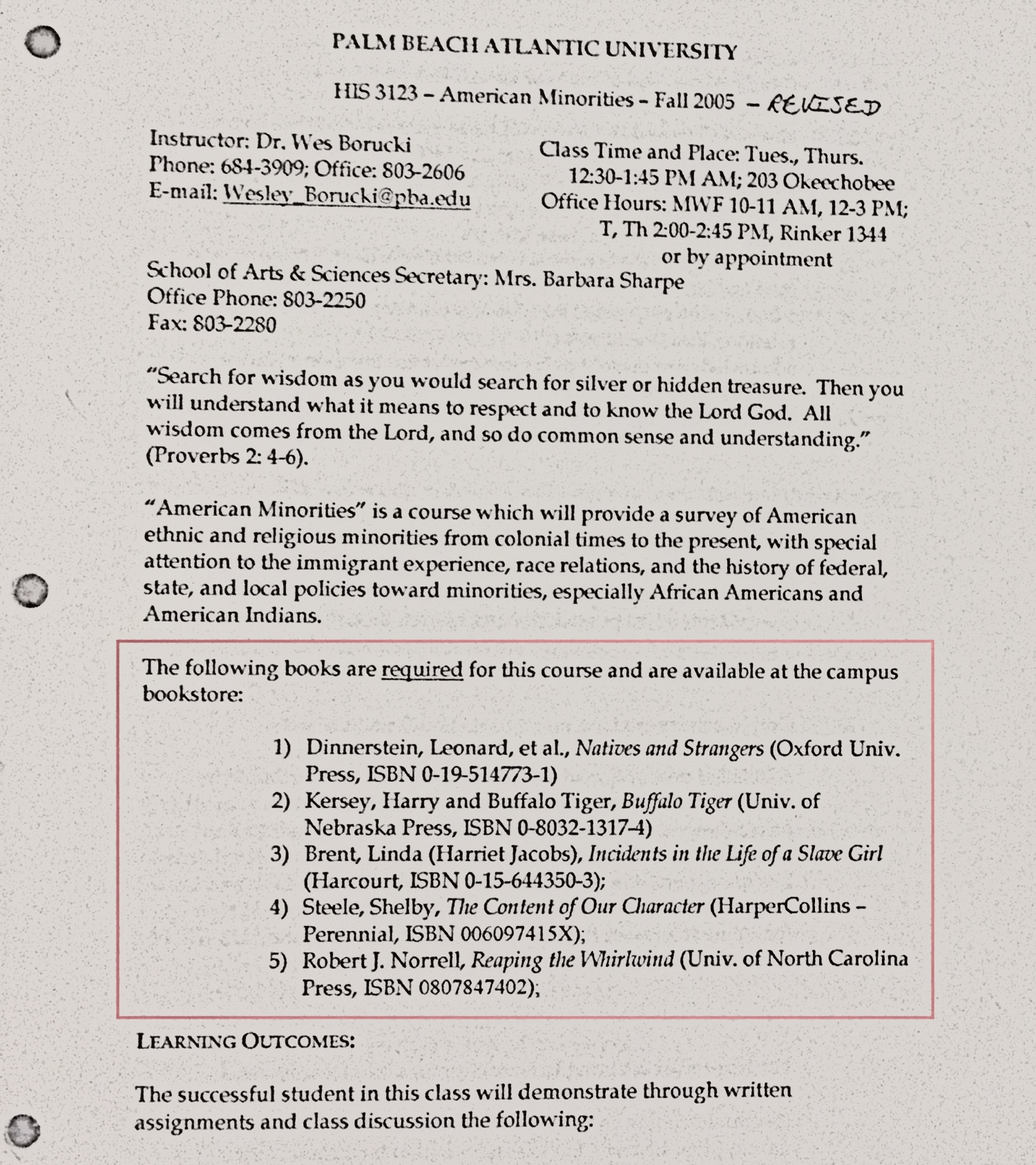 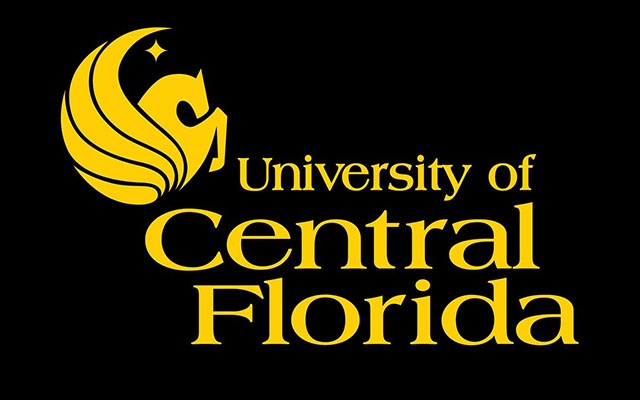 STUDENT SUCCESS &TEXTBOOK AFFORDABILITY

LIBRARIAN
(I asked around)
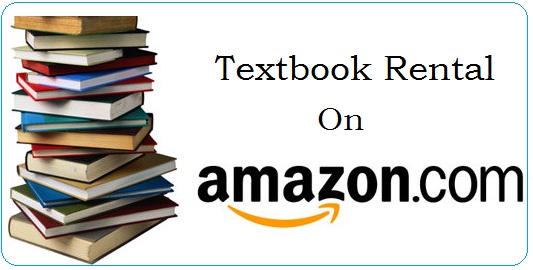 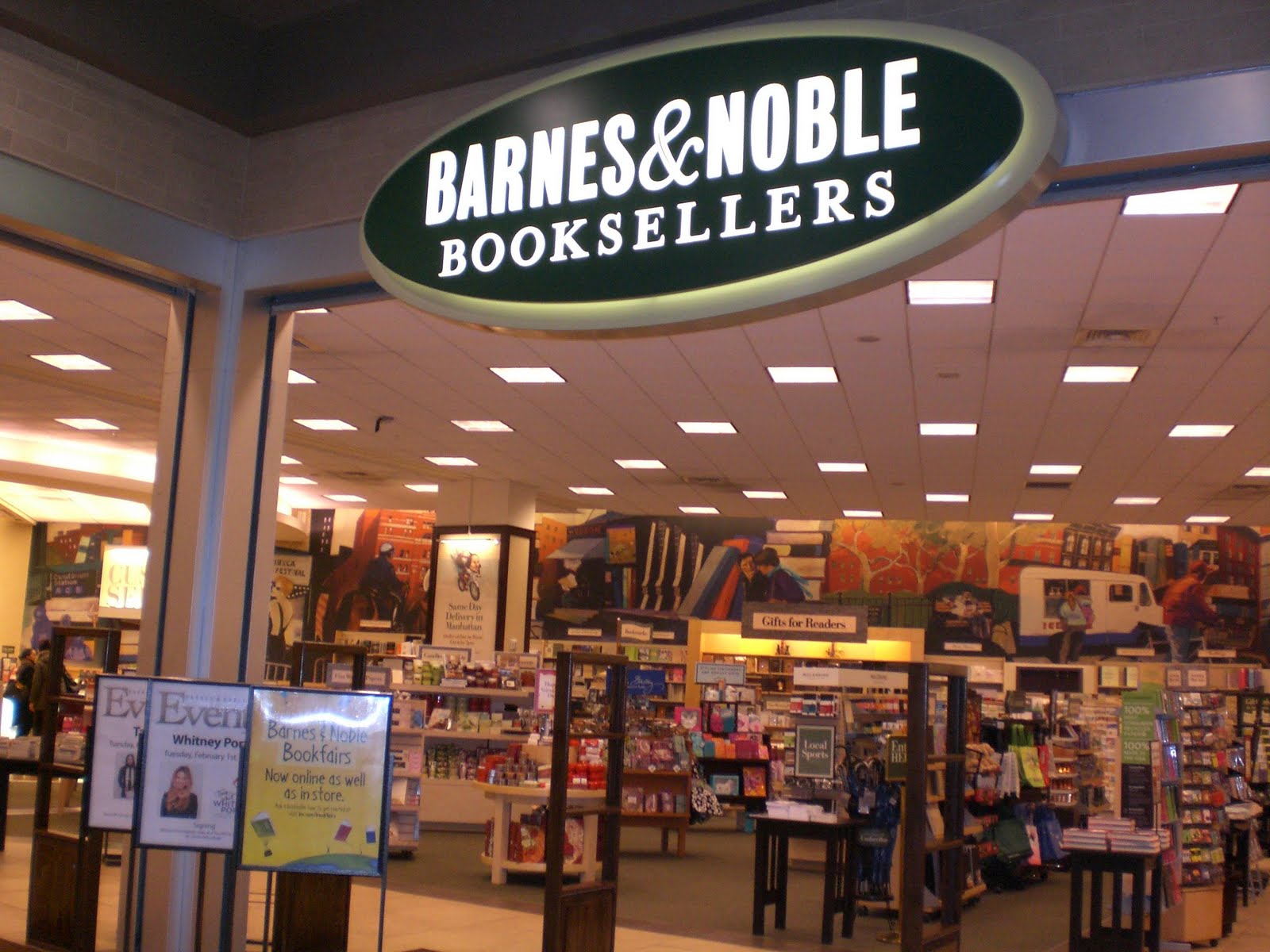 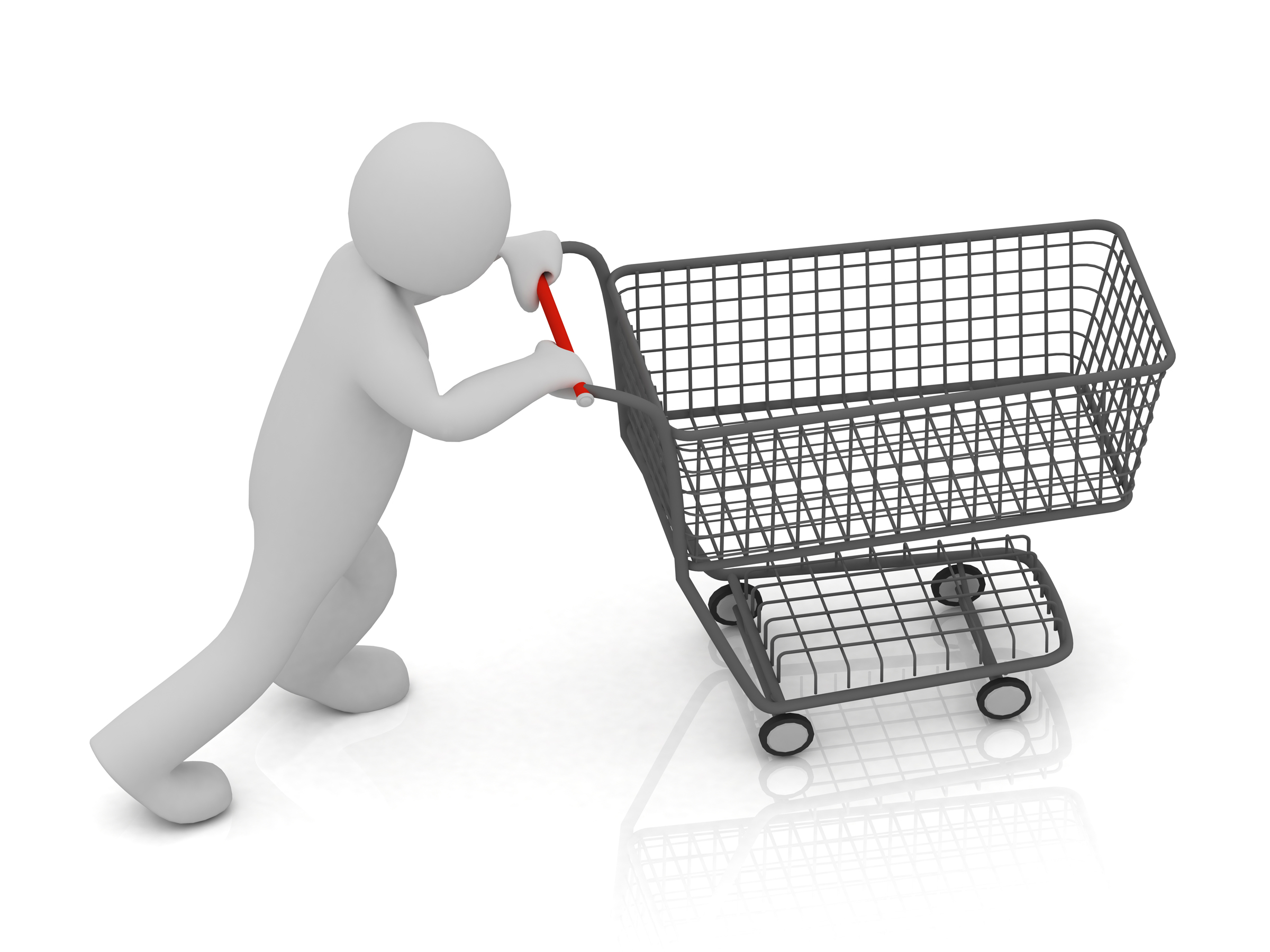 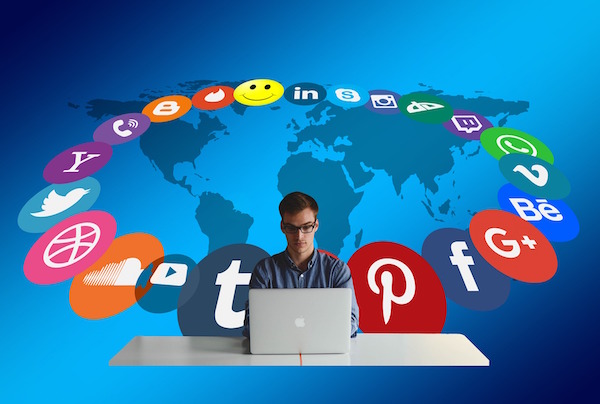 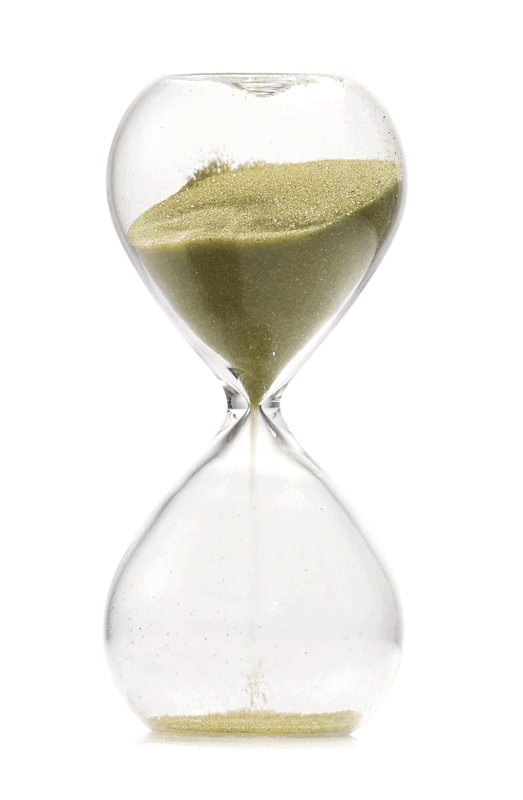 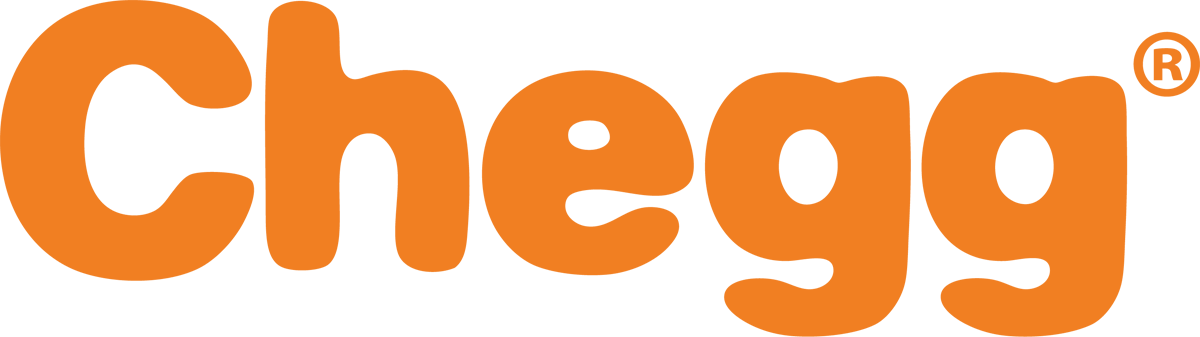 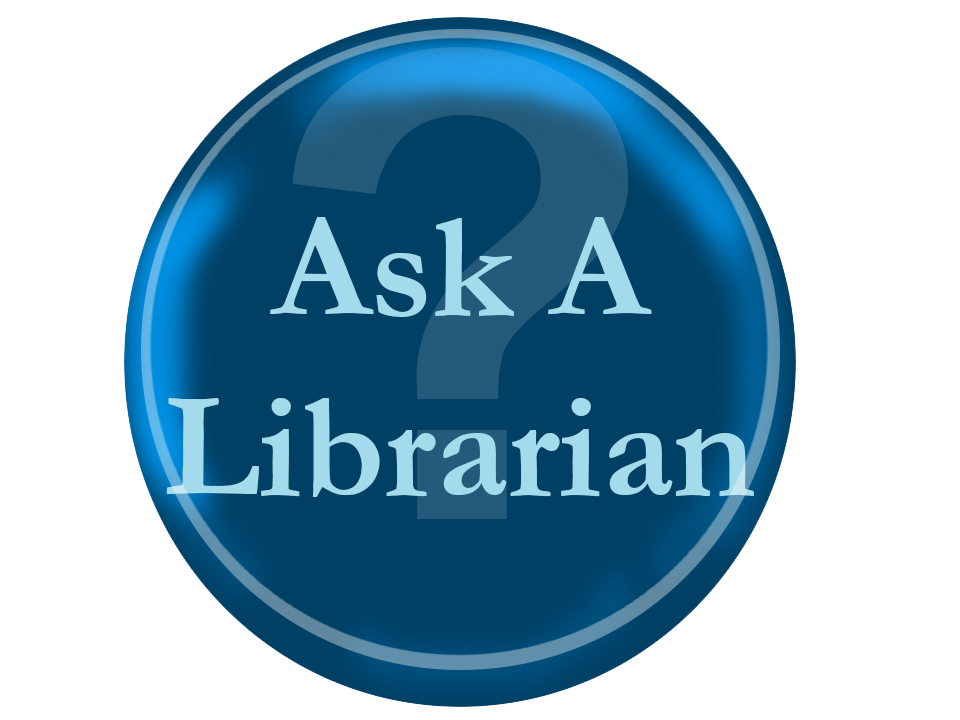 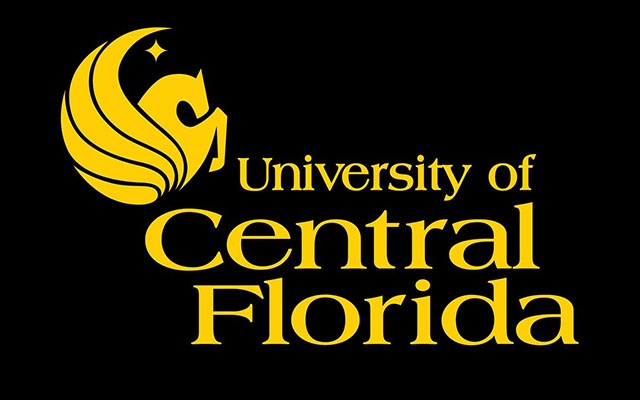 STUDENT SUCCESS &TEXTBOOK AFFORDABILITY

LIBRARIAN
“Every day the library is filled with, among others, people sleeping, students doing their homework, bright young things writing film scripts—in fact, doing almost anything except consulting the library’s books."
Judith Flanders“The British Library’s Action Plan”The Times Literary Supplement
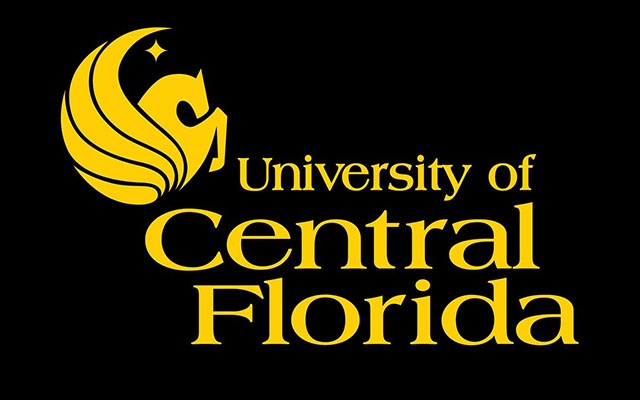 STUDENT SUCCESS &TEXTBOOK AFFORDABILITY

LIBRARIAN
September 2005
WHICH MEANS WHAT?
NUMBER ONE
The Library is Still Viewed as a Safe Space for Student Study
NUMBER TWO
 The Library is No Longer the First Resource for Student Books
NUMBER THREE
 A Relevant, Preeminent Library must Find a Way to Achieve Both
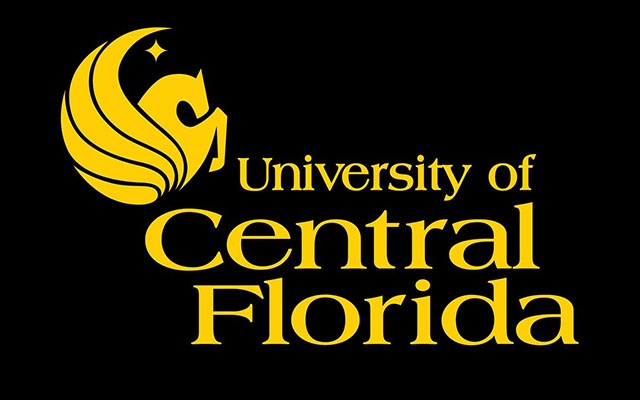 STUDENT SUCCESS &TEXTBOOK AFFORDABILITY

LIBRARIAN
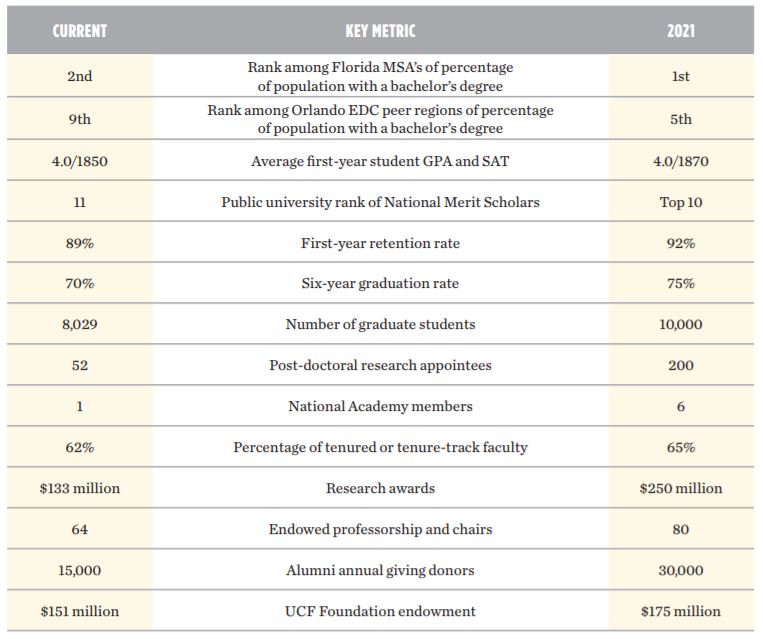 THE ROAD TOPREEMINENCEUCF Collective Impact Strategic Planhttps://www.ucf.edu/wp-content/uploads/2012/08/UCF-Strategic-Plan-BOT-FINAL-052616-Web.pdf
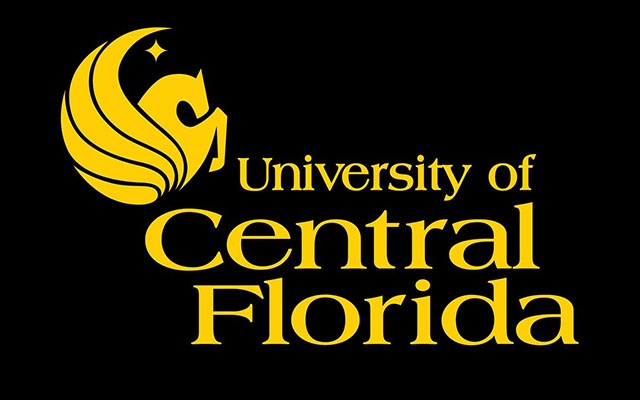 STUDENT SUCCESS &TEXTBOOK AFFORDABILITY

LIBRARIAN
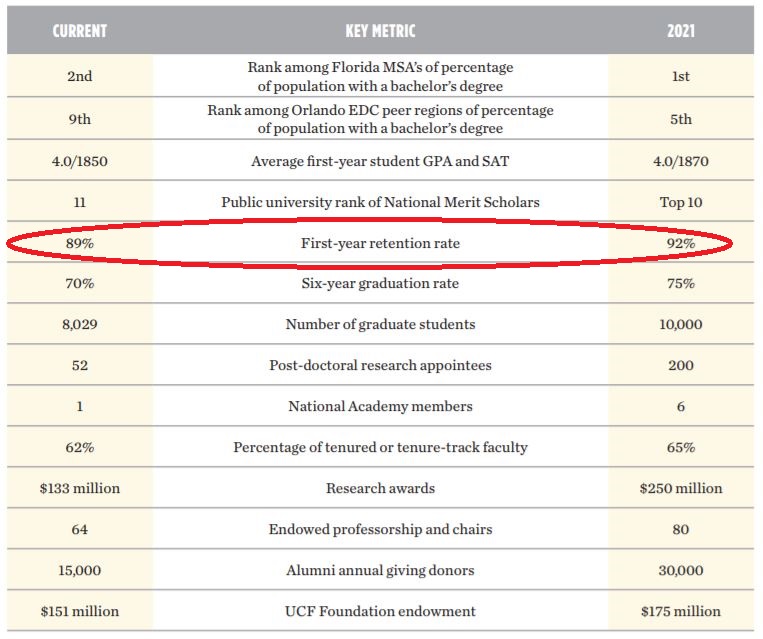 BEGINS WITH A GOODFIRST IMPRESSIONUCF Collective Impact Strategic Planhttps://www.ucf.edu/wp-content/uploads/2012/08/UCF-Strategic-Plan-BOT-FINAL-052616-Web.pdf
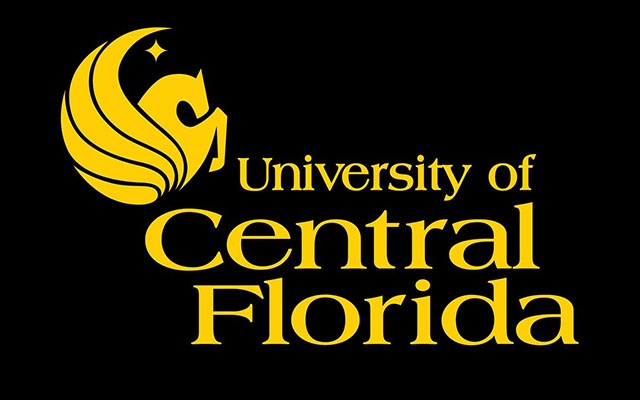 STUDENT SUCCESS &TEXTBOOK AFFORDABILITY

LIBRARIAN
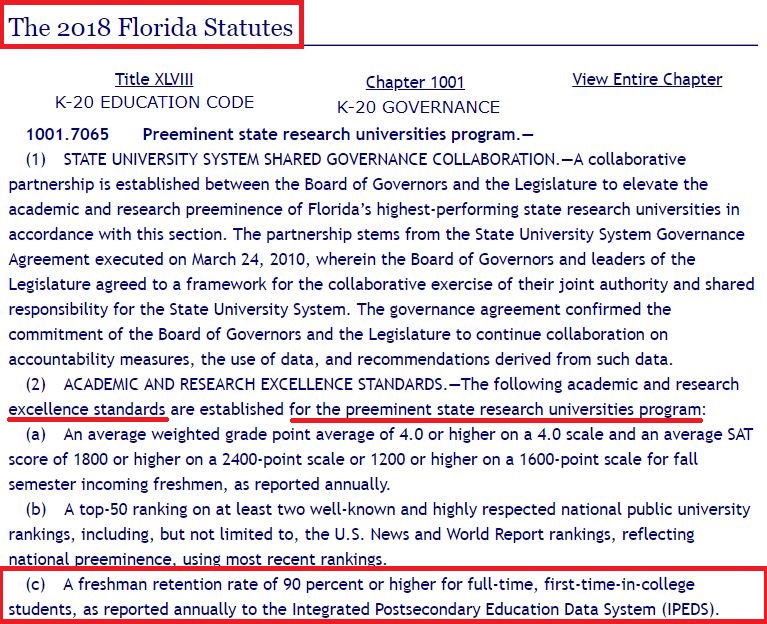 WE ONLY SUCCEEDIF THEY SUCCEED2018 Florida State Statuteshttp://www.leg.state.fl.us/Statutes/index.cfm?App_mode=Display_Statute&URL=1000-1099/1001/Sections/1001.7065.html
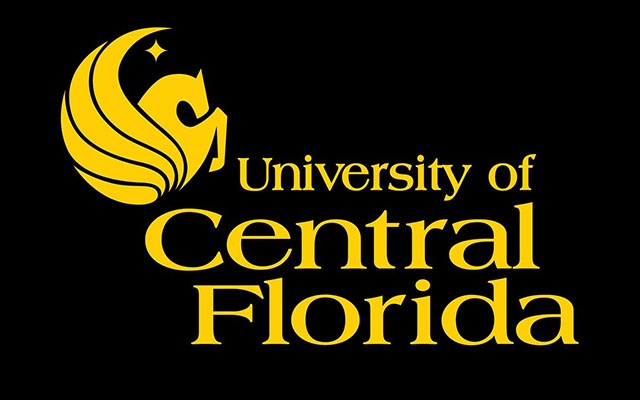 STUDENT SUCCESS &TEXTBOOK AFFORDABILITY

LIBRARIAN
2016-2017 FTIC Student Enrollment36,136 FTIC Students Applied18,074 FTIC Students were Accepted6,901 FTIC Students Enrolled6,183 FTIC Students Returned for 2017-2018UCF Institutional Knowledge ManagementFact Book & Admissions Datahttps://ikm.ucf.edu/files/2018/07/01.01-Admissions-Data-2017-18.pdf
2017-2018 FTIC Student Enrollment39,223 FTIC Students Applied19,454 FTIC Students were Accepted7,383 FTIC Students Enrolled6,674 FTIC Students Returned for 2018-2019UCF Institutional Knowledge ManagementFact Book & Admissions Datahttps://ikm.ucf.edu/files/2018/07/01.01-Admissions-Data-2017-18.pdf
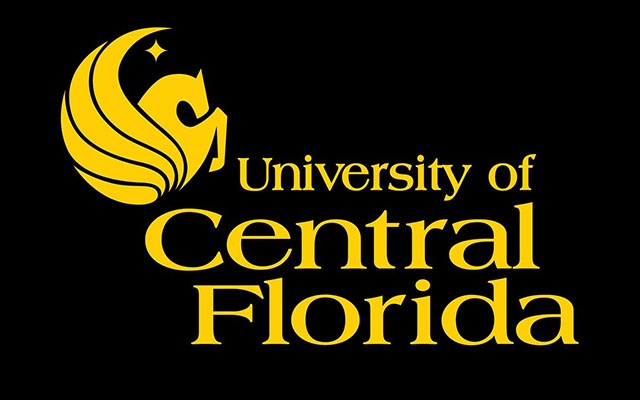 STUDENT SUCCESS &TEXTBOOK AFFORDABILITY

LIBRARIAN
2016-2017 FTIC Student Enrollment
2017-2018 FTIC Student Enrollment
FTIC Retention

89.6%
FTIC Retention

90.4%
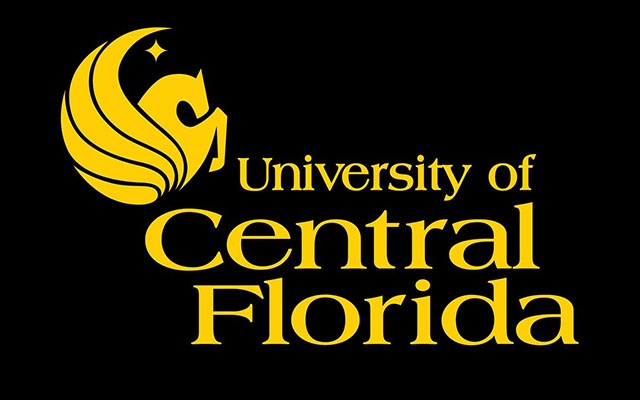 STUDENT SUCCESS &TEXTBOOK AFFORDABILITY

LIBRARIAN
“Reaching this key [retention] milestone underscores UCF’s strong commitment to student success and our dedication to become a leading preeminent university for the 21st century.” Elizabeth A. Dooley, November 2018Provost/VP of Academic Affairshttps://today.ucf.edu/retention-rate-new-ucf-students-hits-record-90-4/
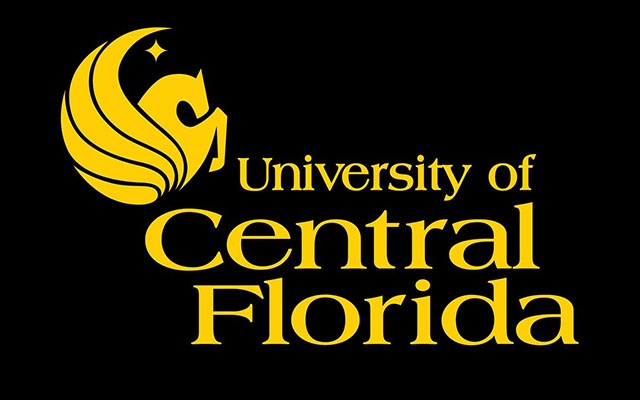 STUDENT SUCCESS &TEXTBOOK AFFORDABILITY

LIBRARIAN
SSTA LIBRARIAN GOALS FOR CONTINUING STUDENT SUCCESS
GOAL #4
An accessible hub for textbook related inquiries (rentals, returns, policies) and training therein
GOAL #1
A strong cooperation with admissions to support students at risk of exit through focused outreach
GOAL #5
An ongoing analysis of textbook costs, savings, and related student achievement results/gaps
GOAL #2
A growing, receptive, pliant knowledge of all UCF course requirements and available materials
GOAL #6
A lasting collaboration with outside vendors and relevant institutions (Open Access+)
GOAL #3
An increase of trust between teaching faculty & subject librarians (student supported objectives)
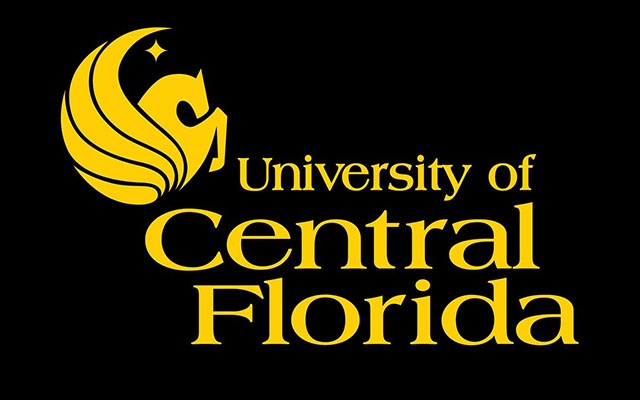 STUDENT SUCCESS &TEXTBOOK AFFORDABILITY

LIBRARIAN
SO WHO AM I AND
WHY SHOULD YOU CONSIDER MEAS YOUR SSTA LIBRARIAN
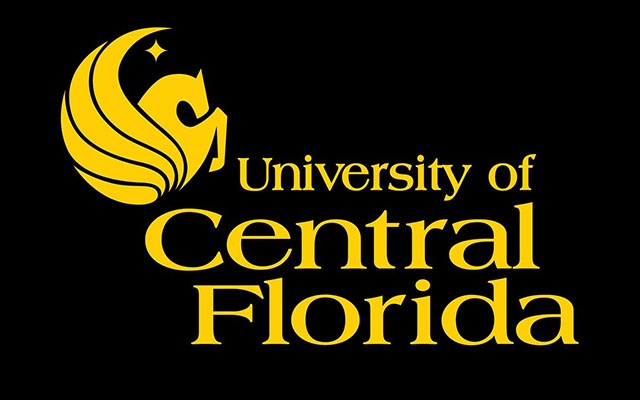 STUDENT SUCCESS &TEXTBOOK AFFORDABILITY

LIBRARIAN
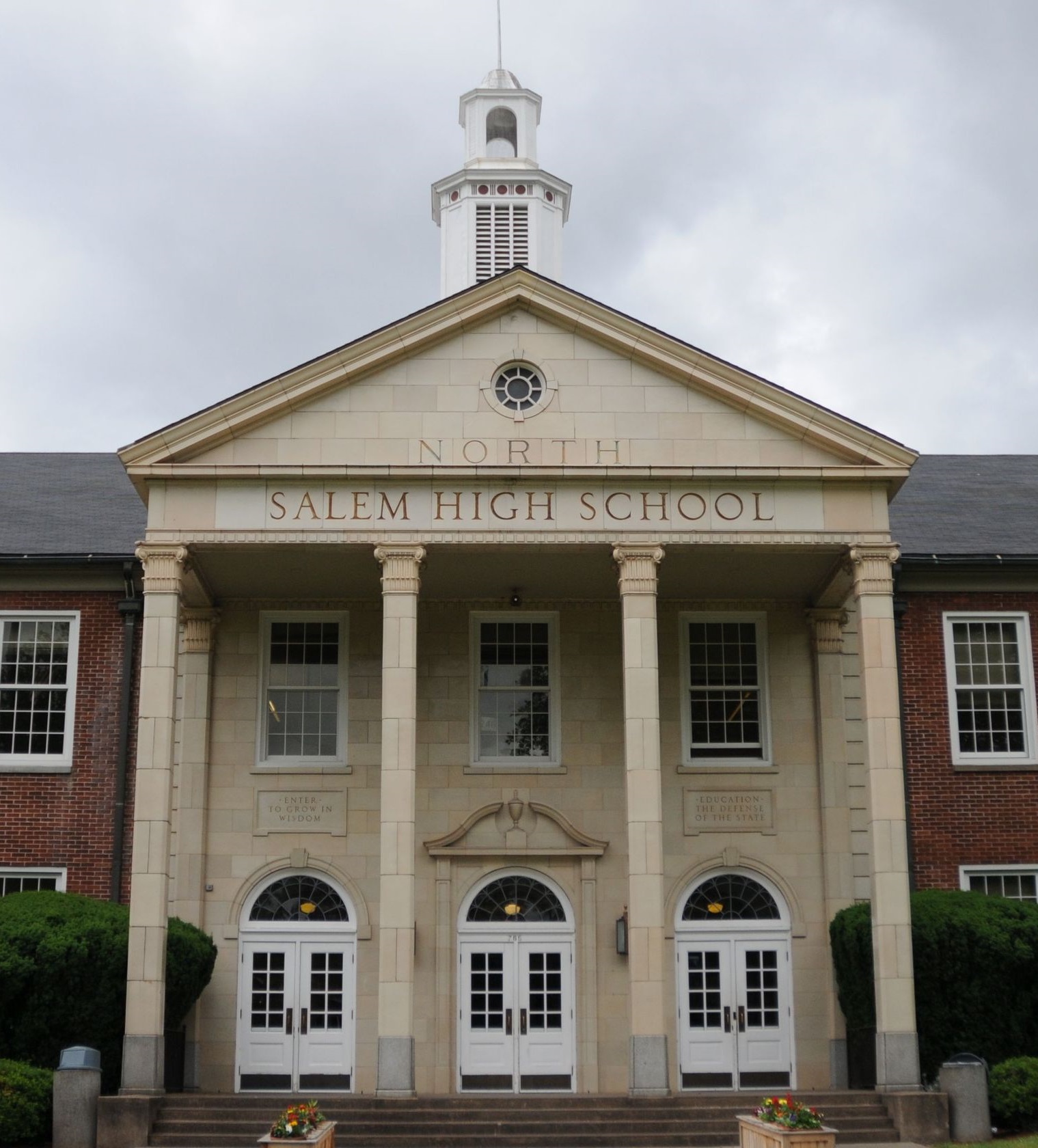 1992-1995*North Salem High SchoolSalem, Oregon
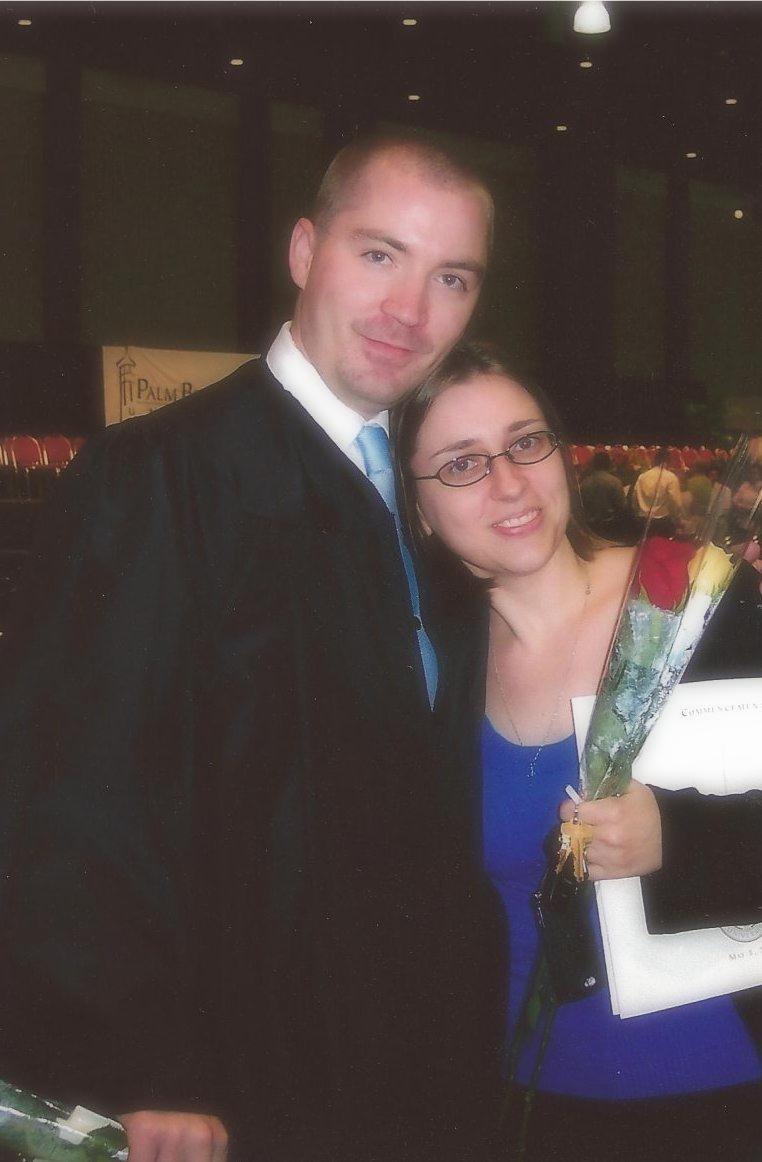 2005*-2008*Palm Beach Atlantic UniversityWest Palm Beach, FloridaBA, History & Political Science
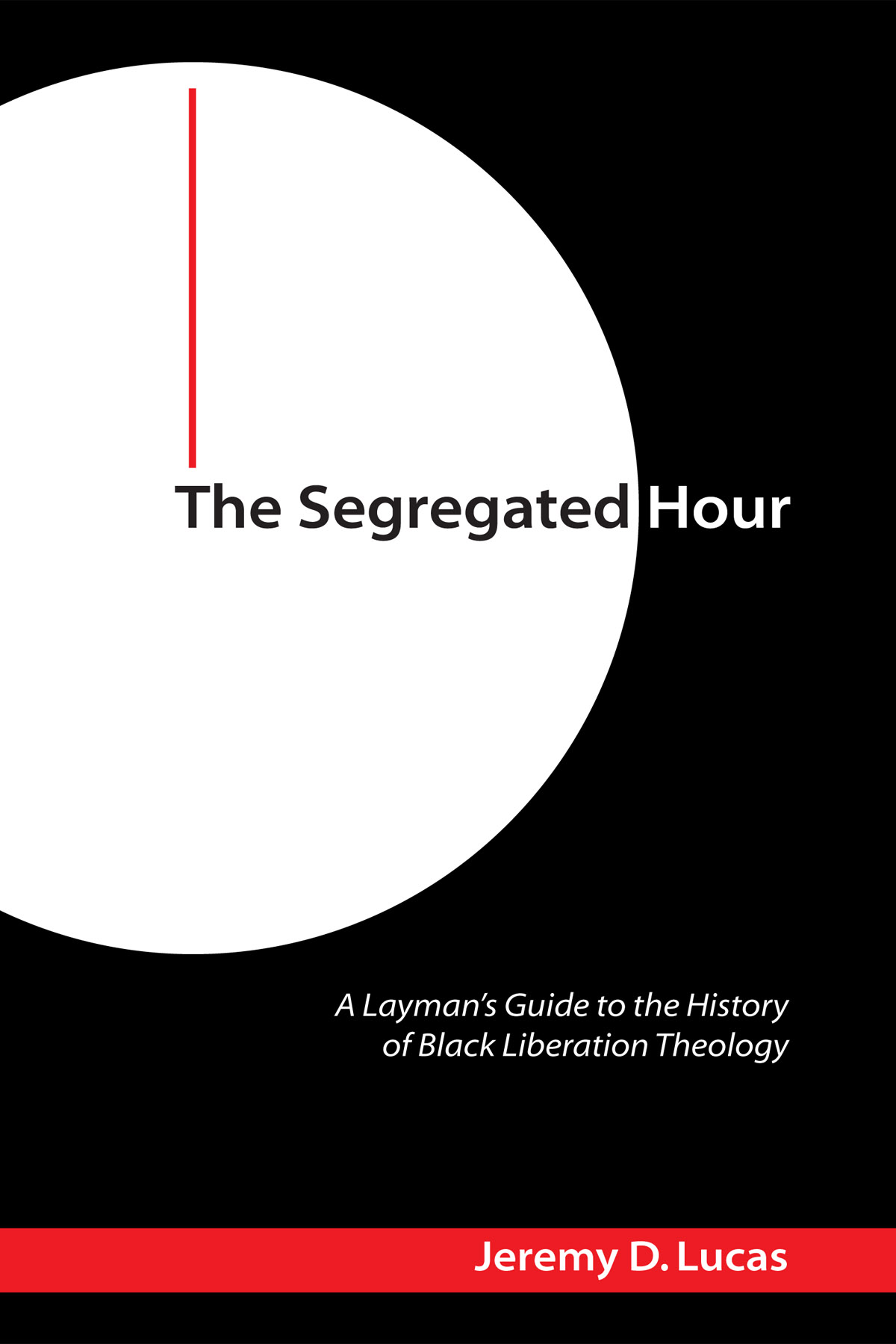 2009-2010
Researched, Wrote, and Published a Book on Social, Theological History

Worked as a Substitute Teacher in Martin County for all levels of K12

Trained Servers for PB CCF & Waited
for an Opportunity to Teach Full Time
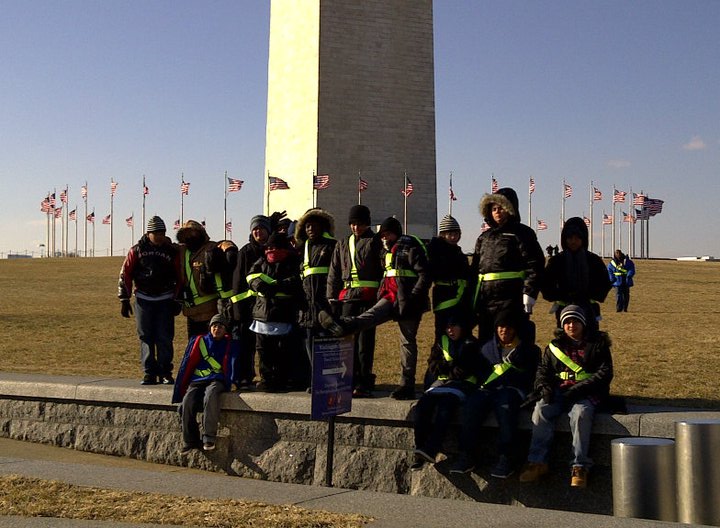 COT Kirklane Elementary
Palm Beach Title I* School
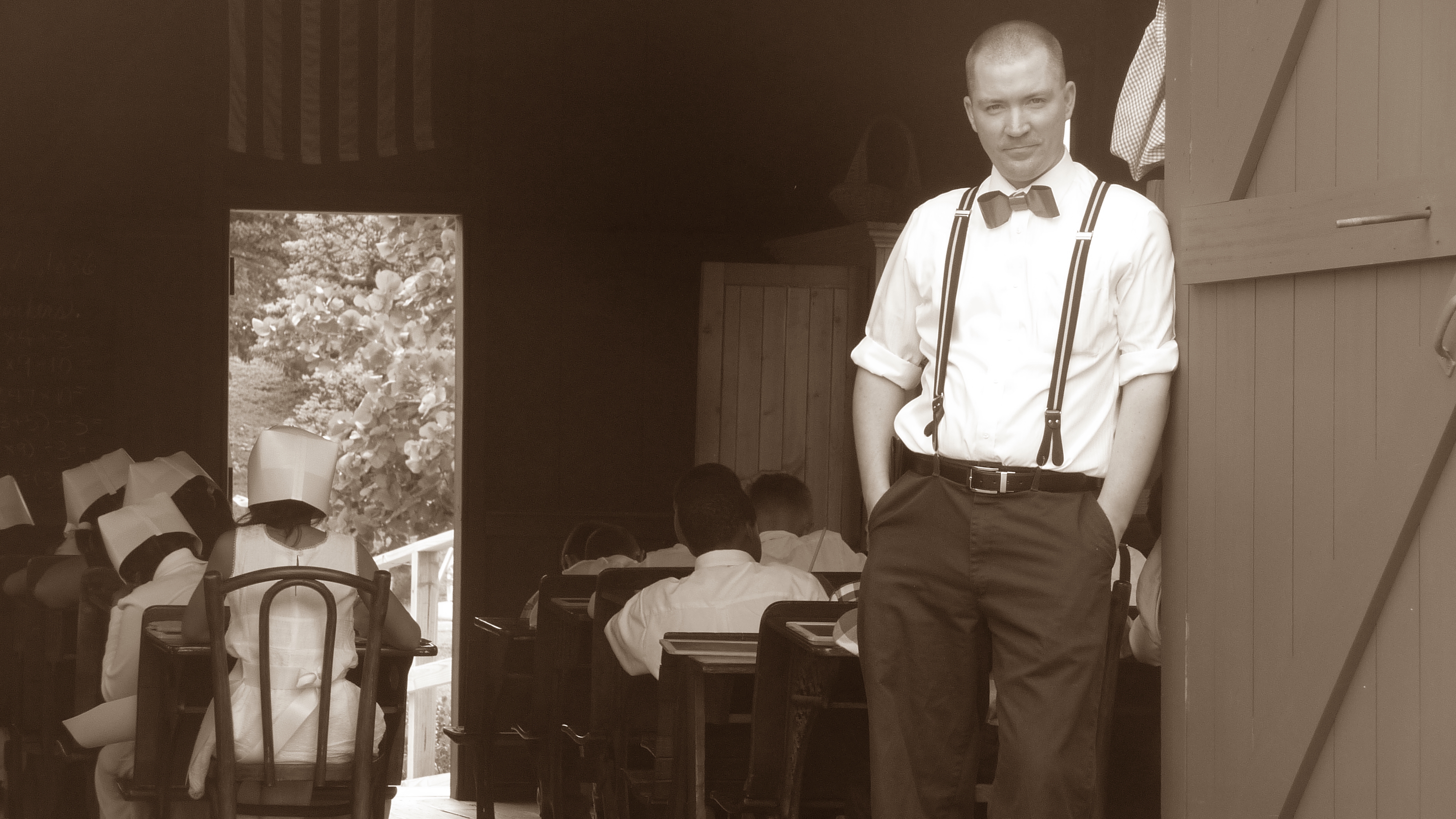 Little Red Schoolhouse
Safety Patrol Trip to Washington, D.C.
*Consolidated Exceptionalities*
*Departmentalized Instruction*
*Supplemented Strategies
*Administered Assessments
*Managed Safety Patrols
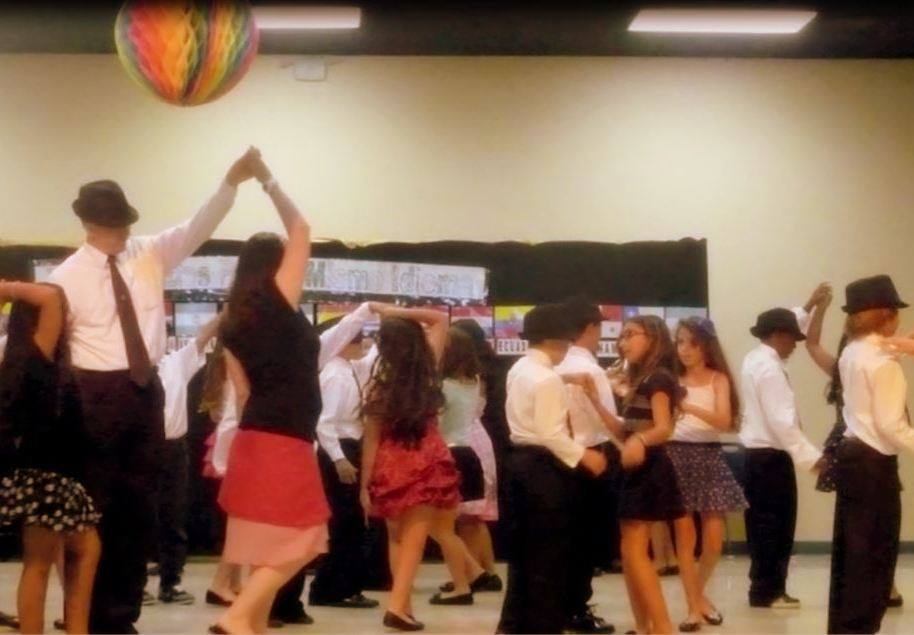 2012 Dual Language Spotlight Dance
2013 Dual Language Spotlight Dance
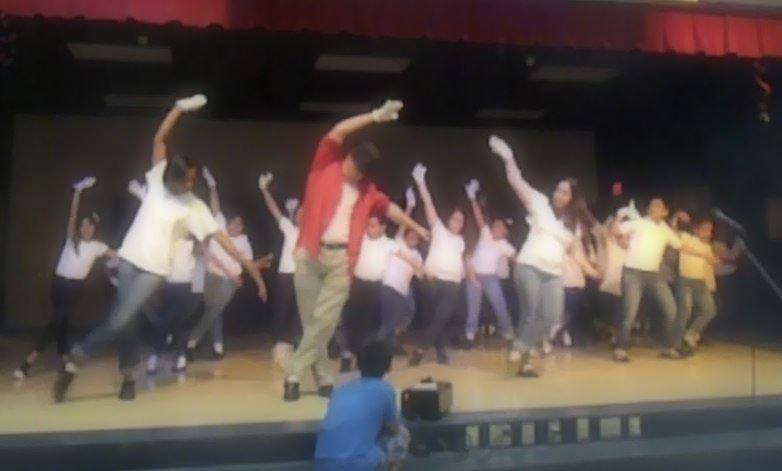 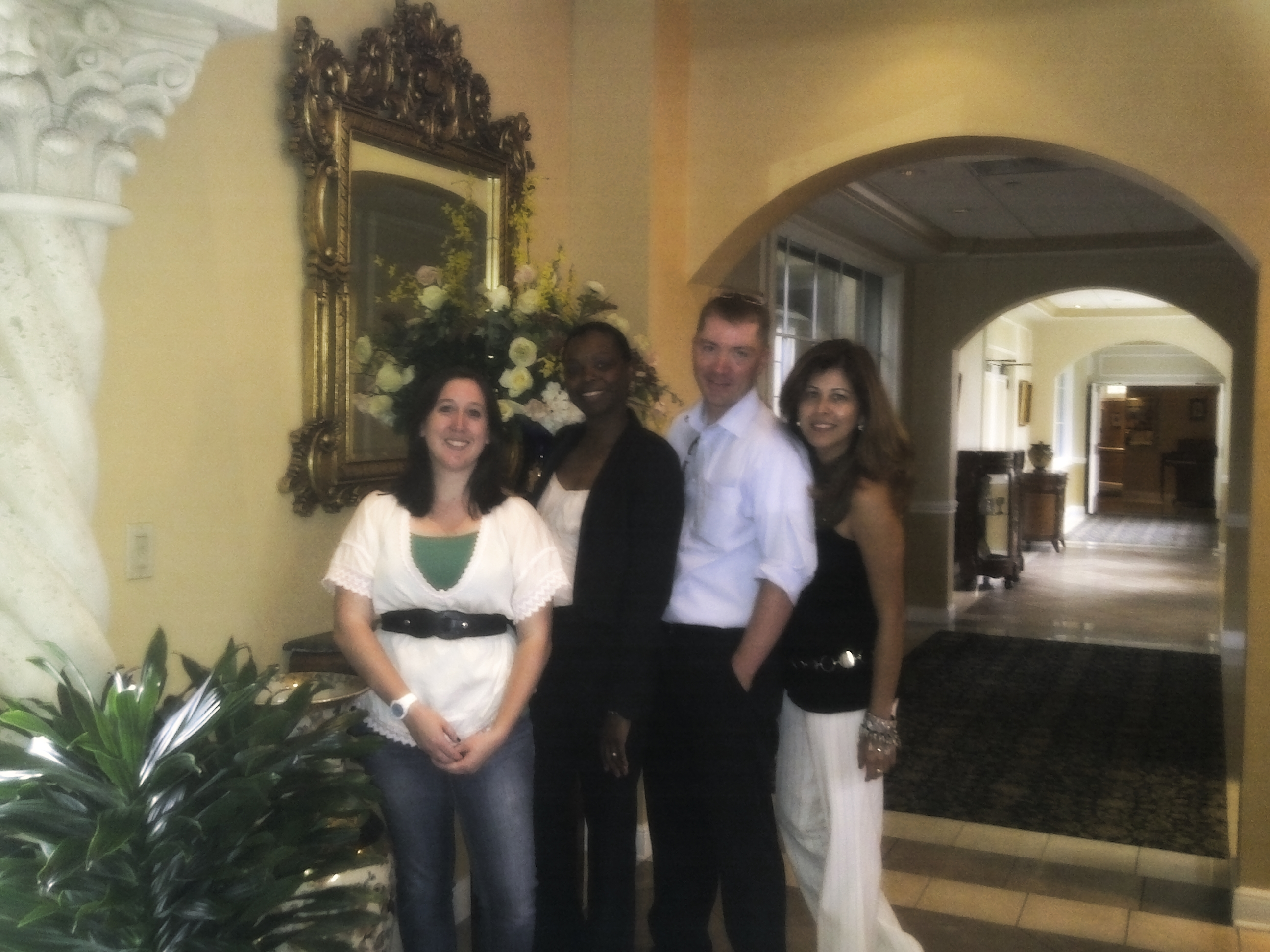 2010-2013
4th Grade Teacher
4th Grade Dual 
Language Team
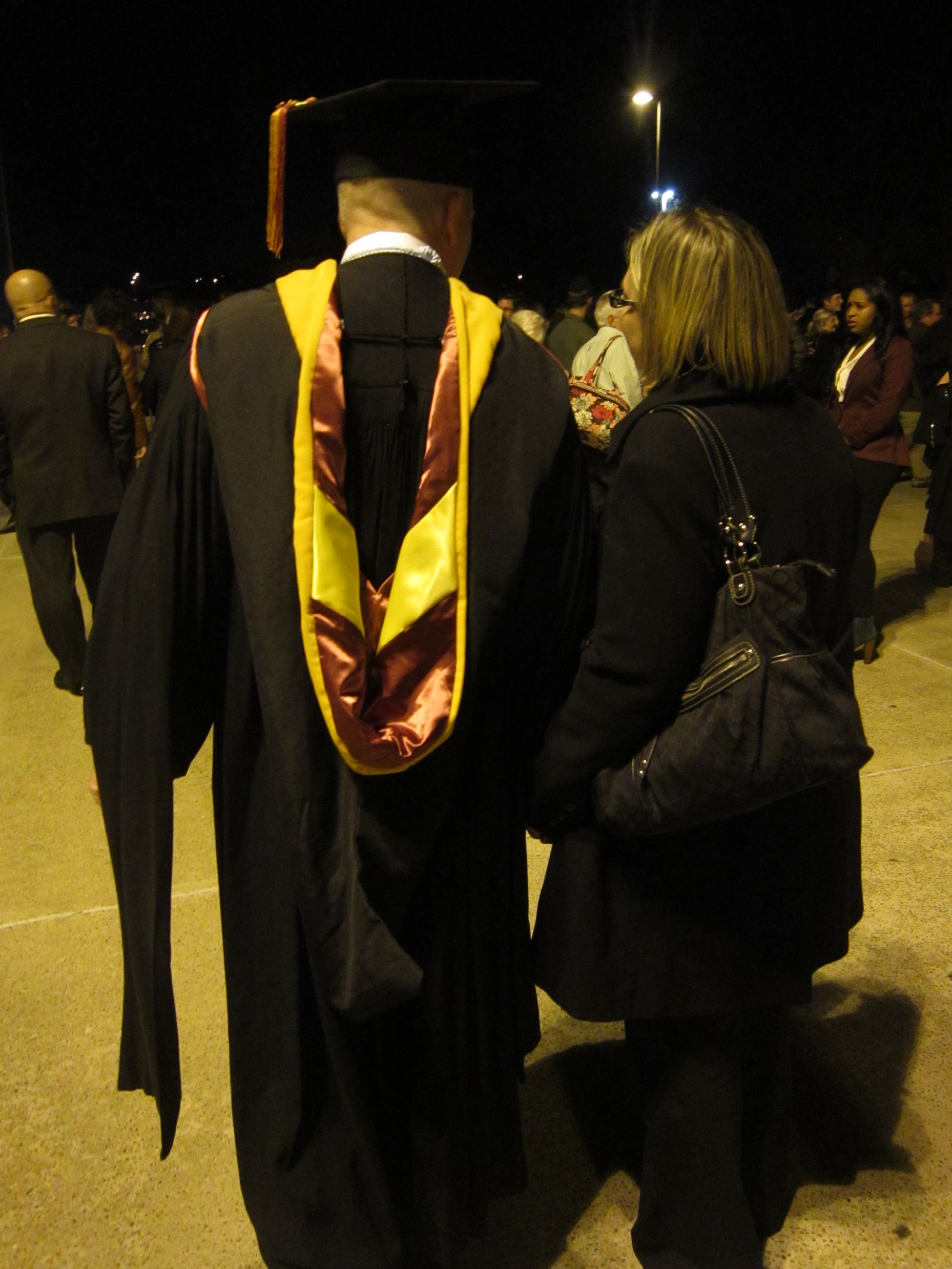 2010-2012Florida State UniversityTallahassee, FloridaMasters in Library and Information Studies
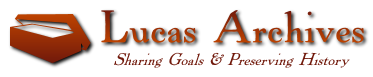 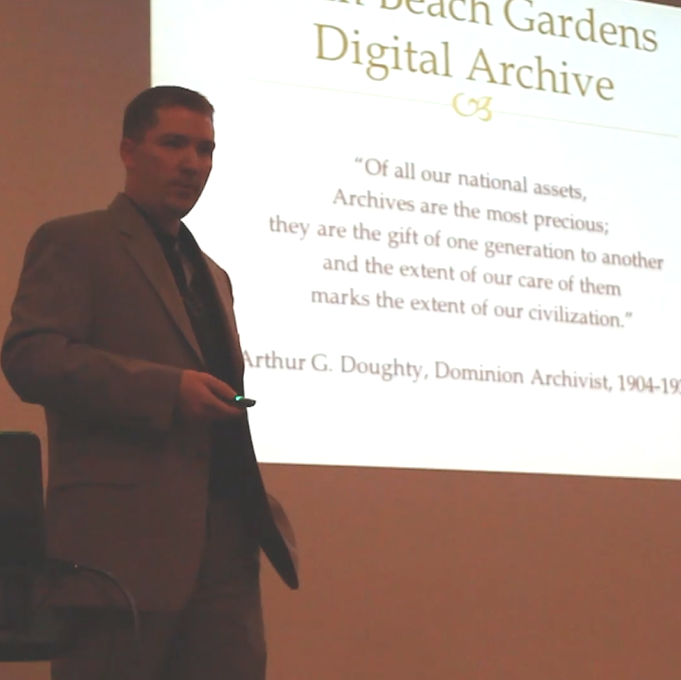 2012-2018
Becoming an Information Professional
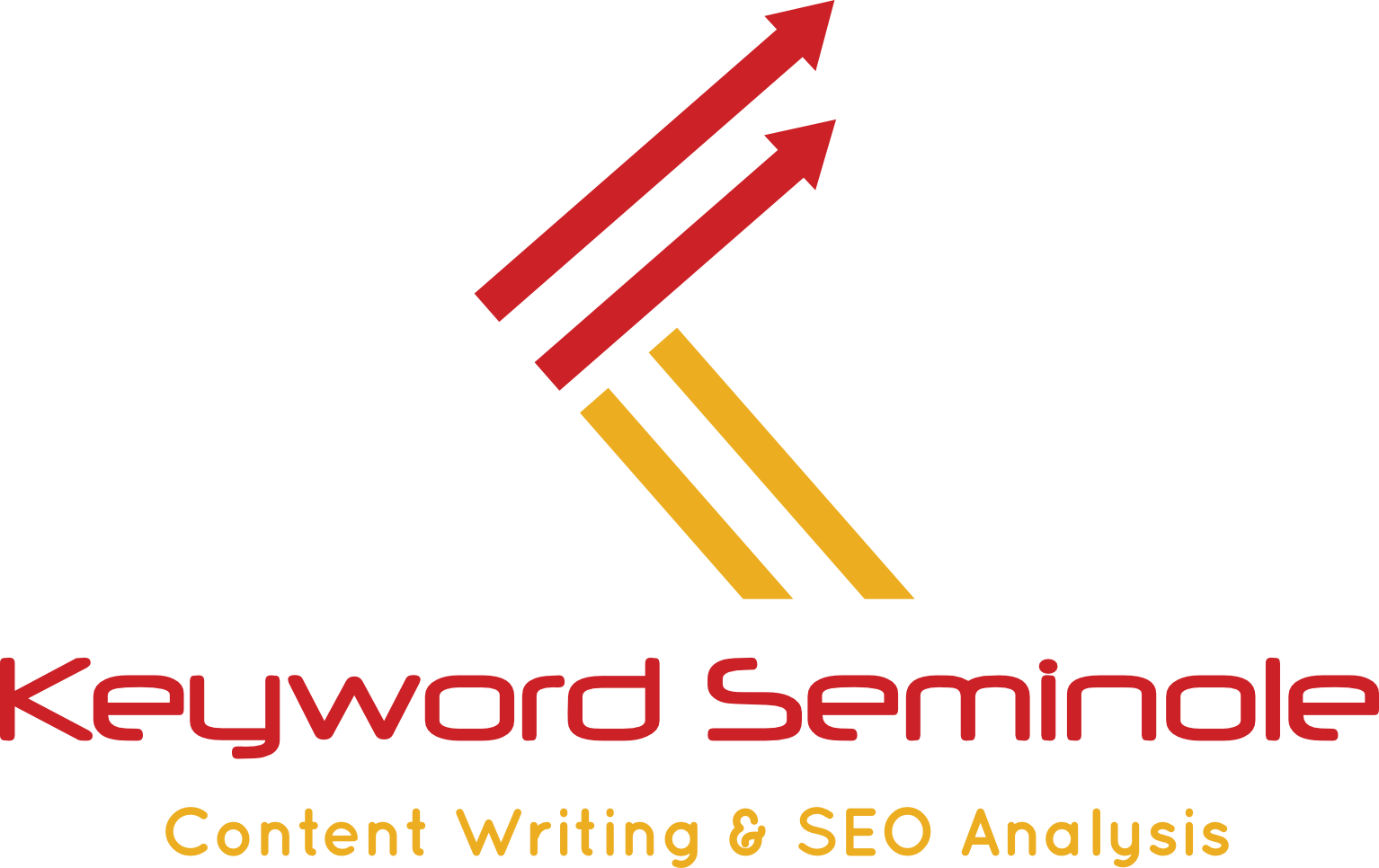 Web Designer, HTML/CSS Expert*		Government Documents Cataloging
Digital Archiving/Exhibit Development	SEO Analysis/Management*
Adjunct Reference Librarian, UCF*		Digital Media Specialist
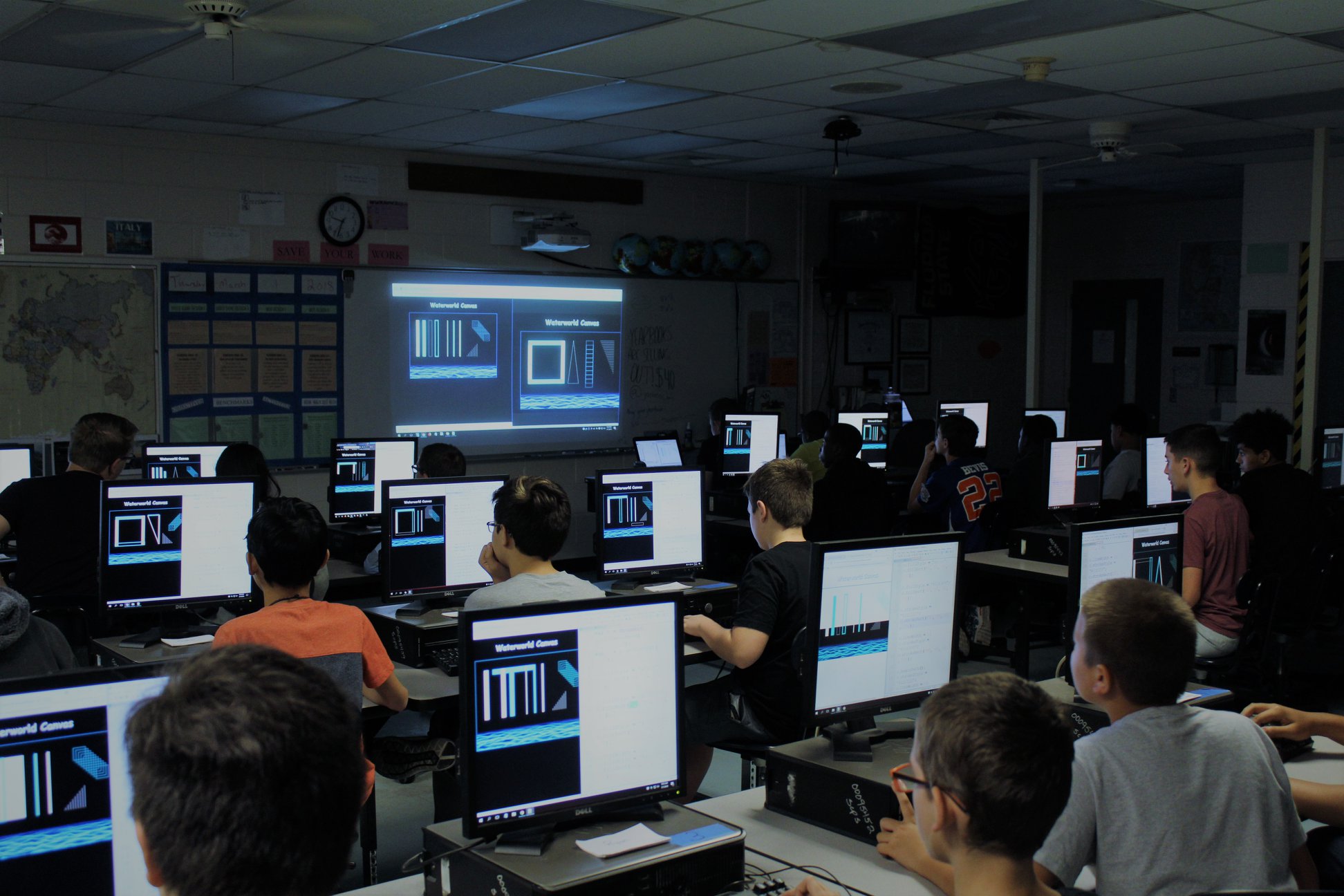 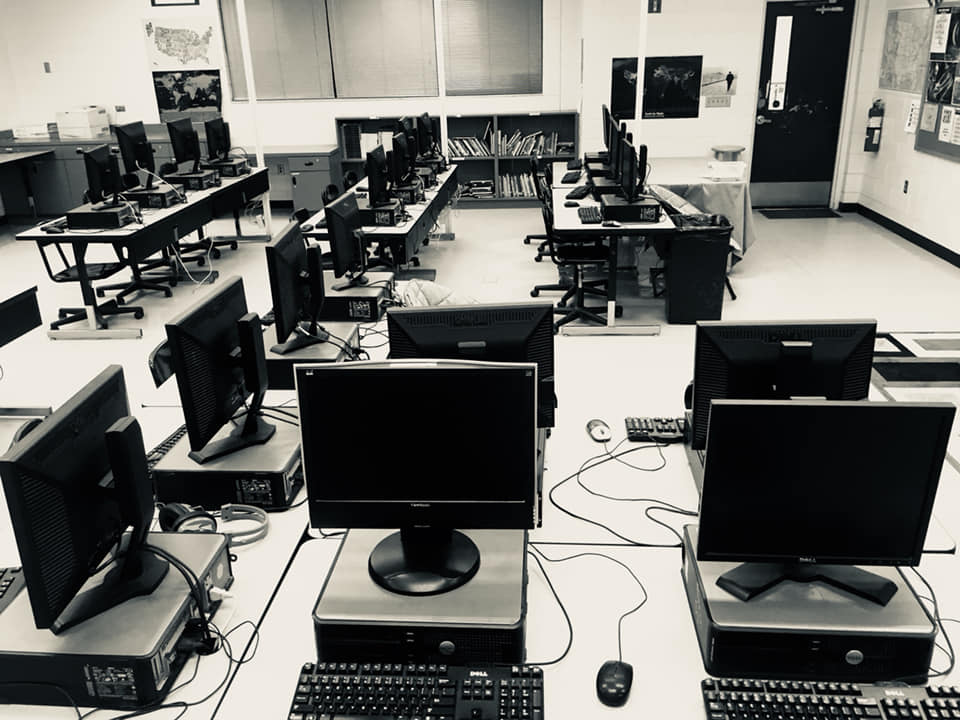 Original Curriculum – HTML/CSS/JavaScript
Milwee Middle School
Seminole County Title I Campus
Programming Lab - 35 Computers
Developing Student Leadership*
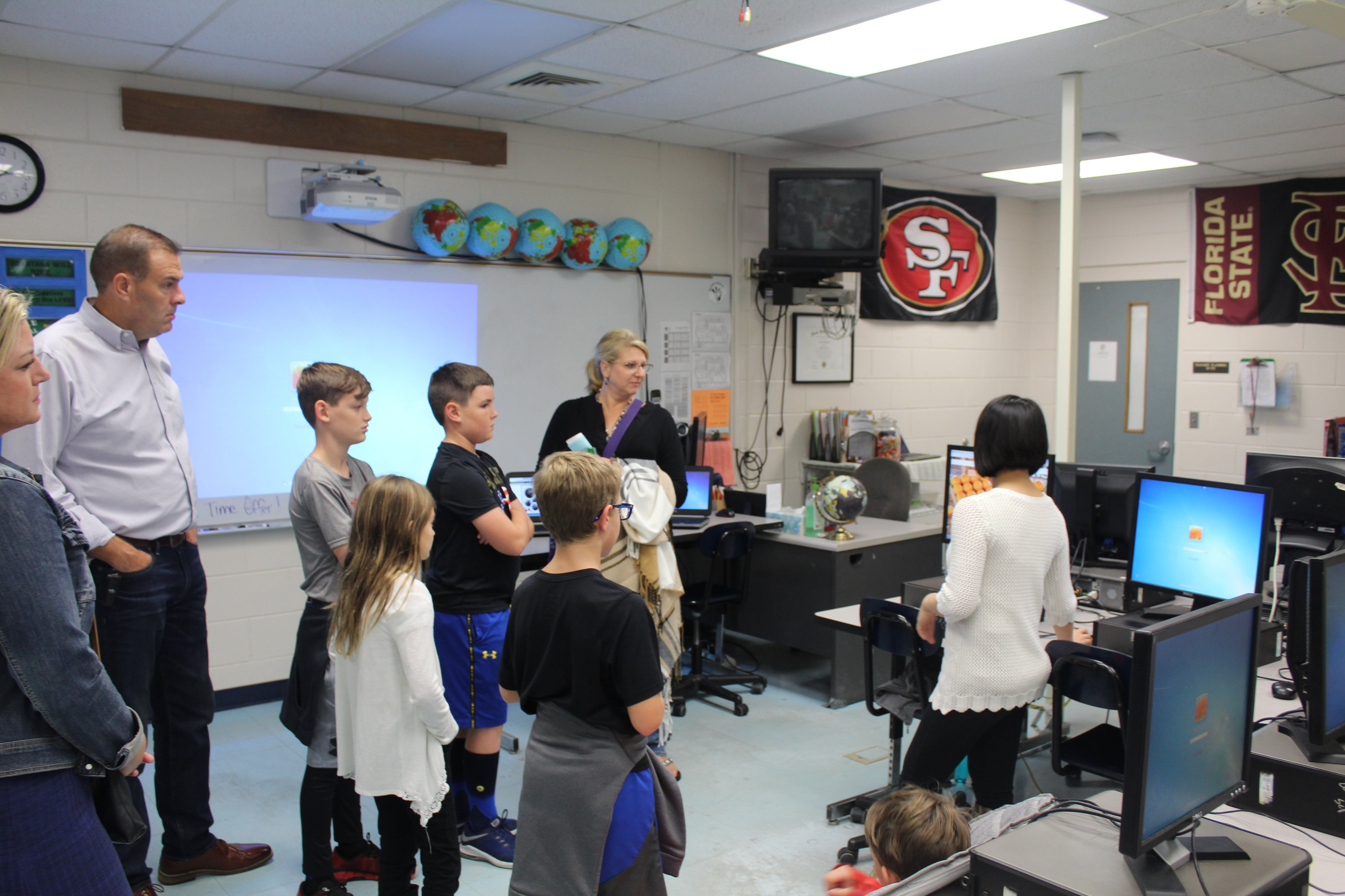 Direct Instruction – Enriching Literacy
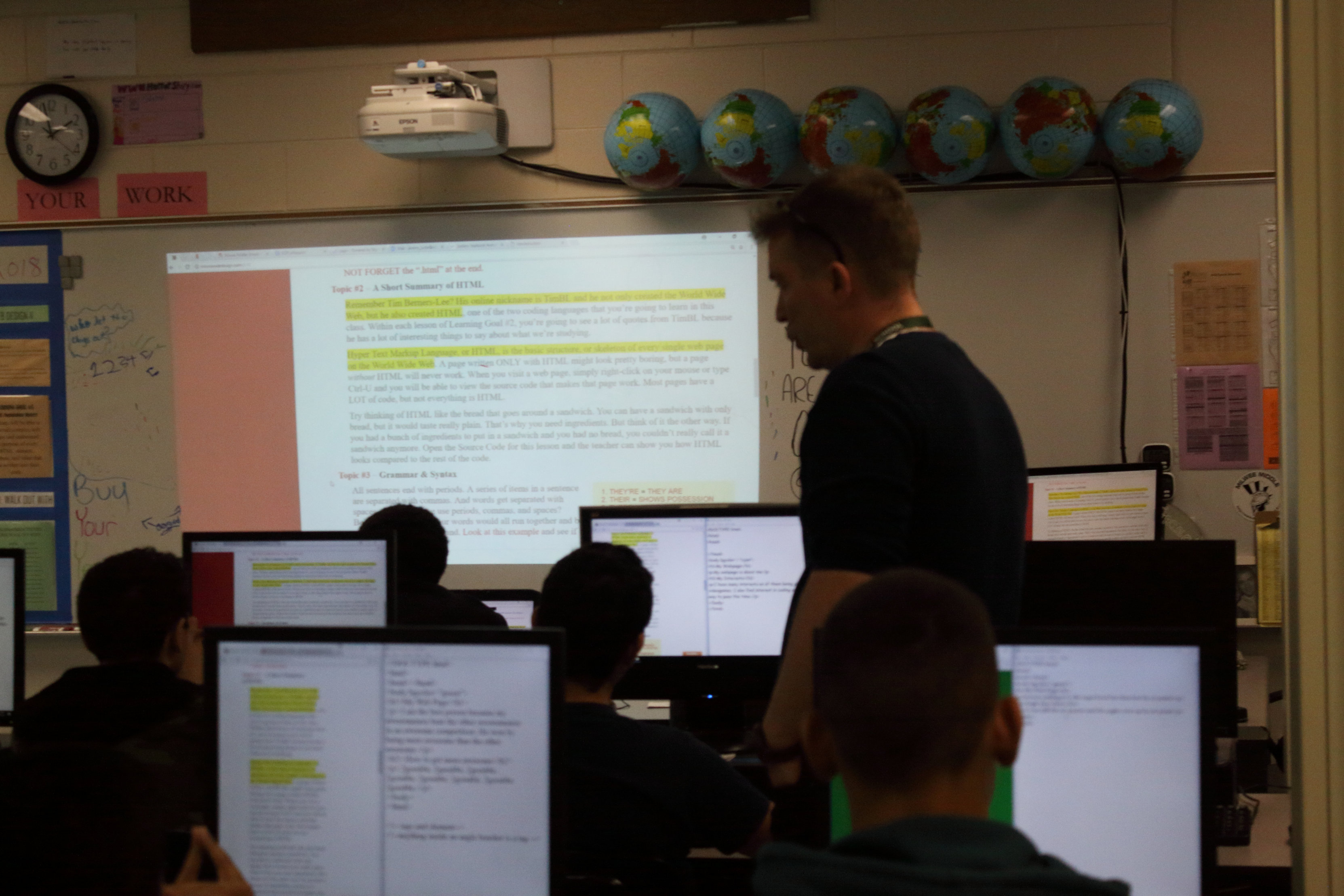 *Built Three Original Design Courses*
*Revised Content for At-Risk Students
*Collaborated with Relevant Departments
*Coordinated Community Design Projects*
*Administered Assessments/Certifications
*Diversified Presentation of New Material
Presenting to the SCPS Board
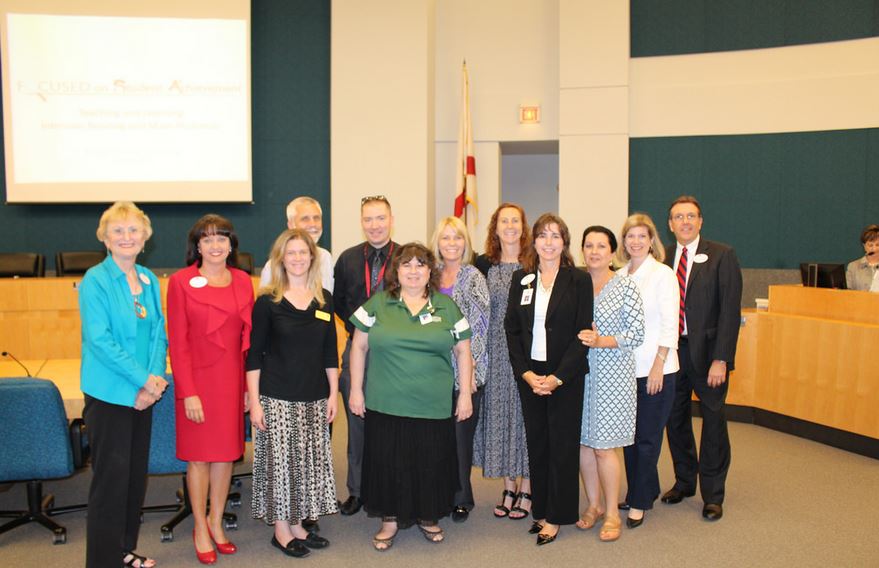 2013-2018
Web Design Teacher
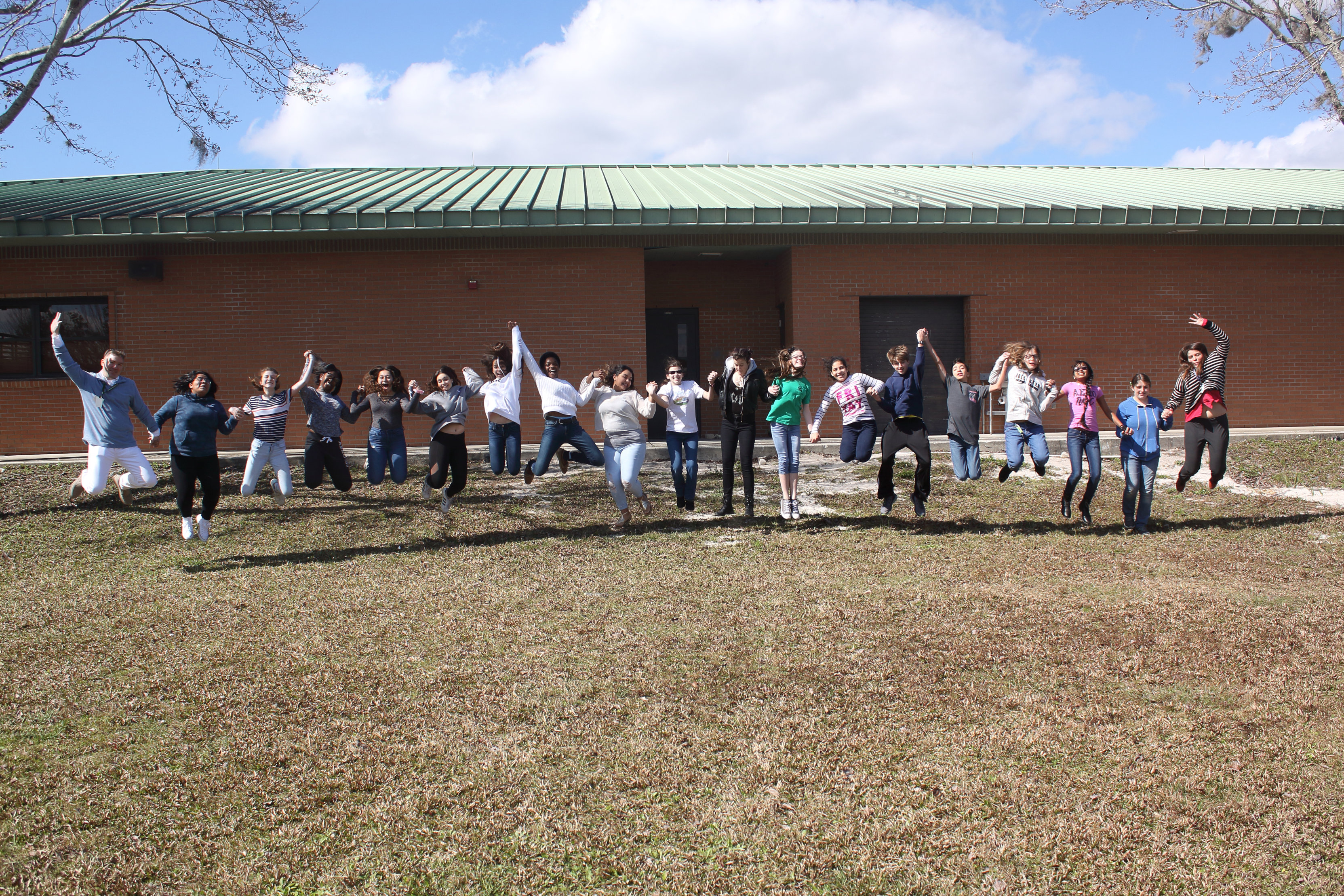 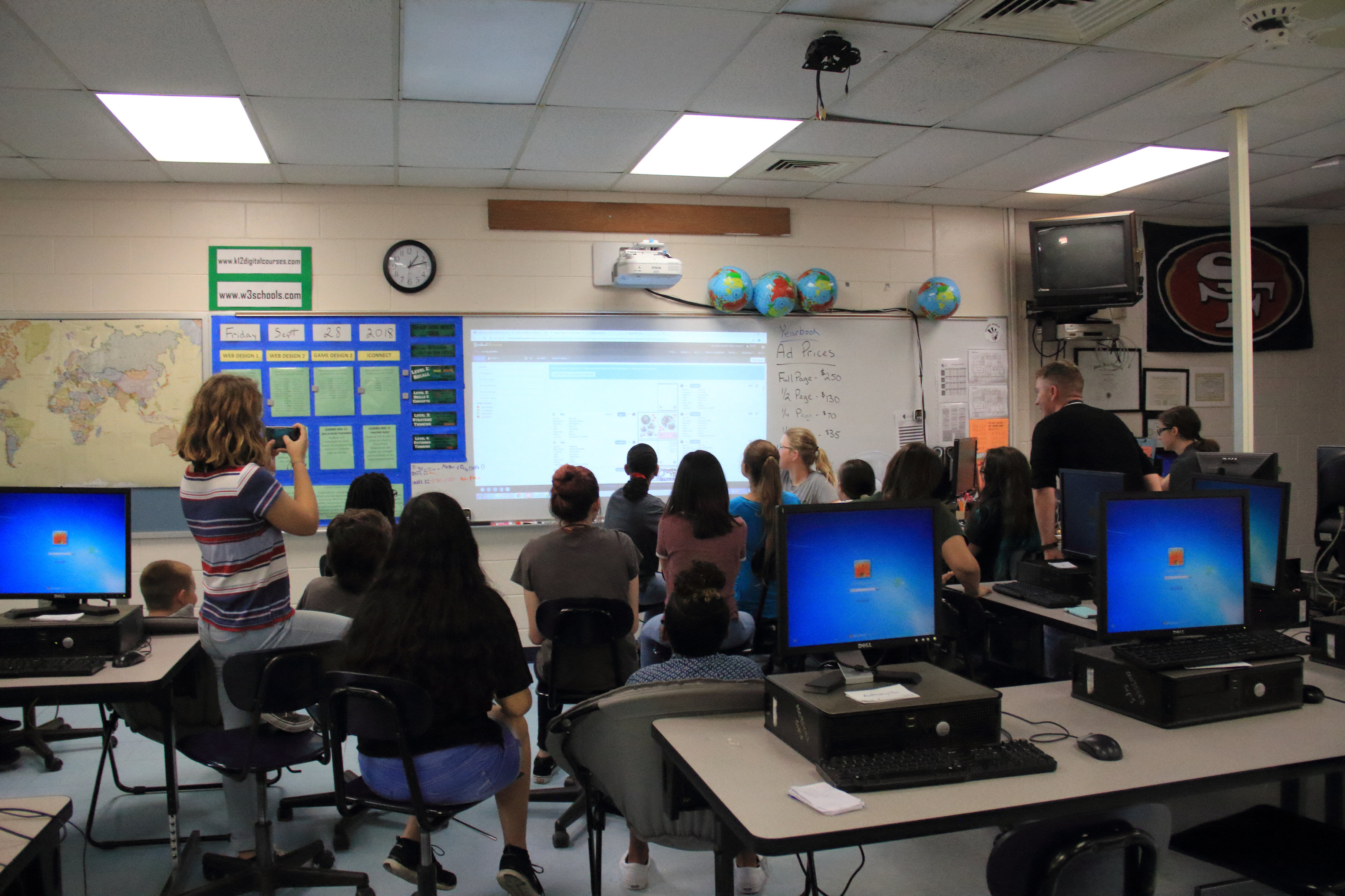 Supervised the Publication of Four Separate
Yearbooks Spanning 120+ Pages*
Celebrated Student Success*
Gathered Student Input/Feedback*
Built Lasting Partnerships and Friendships
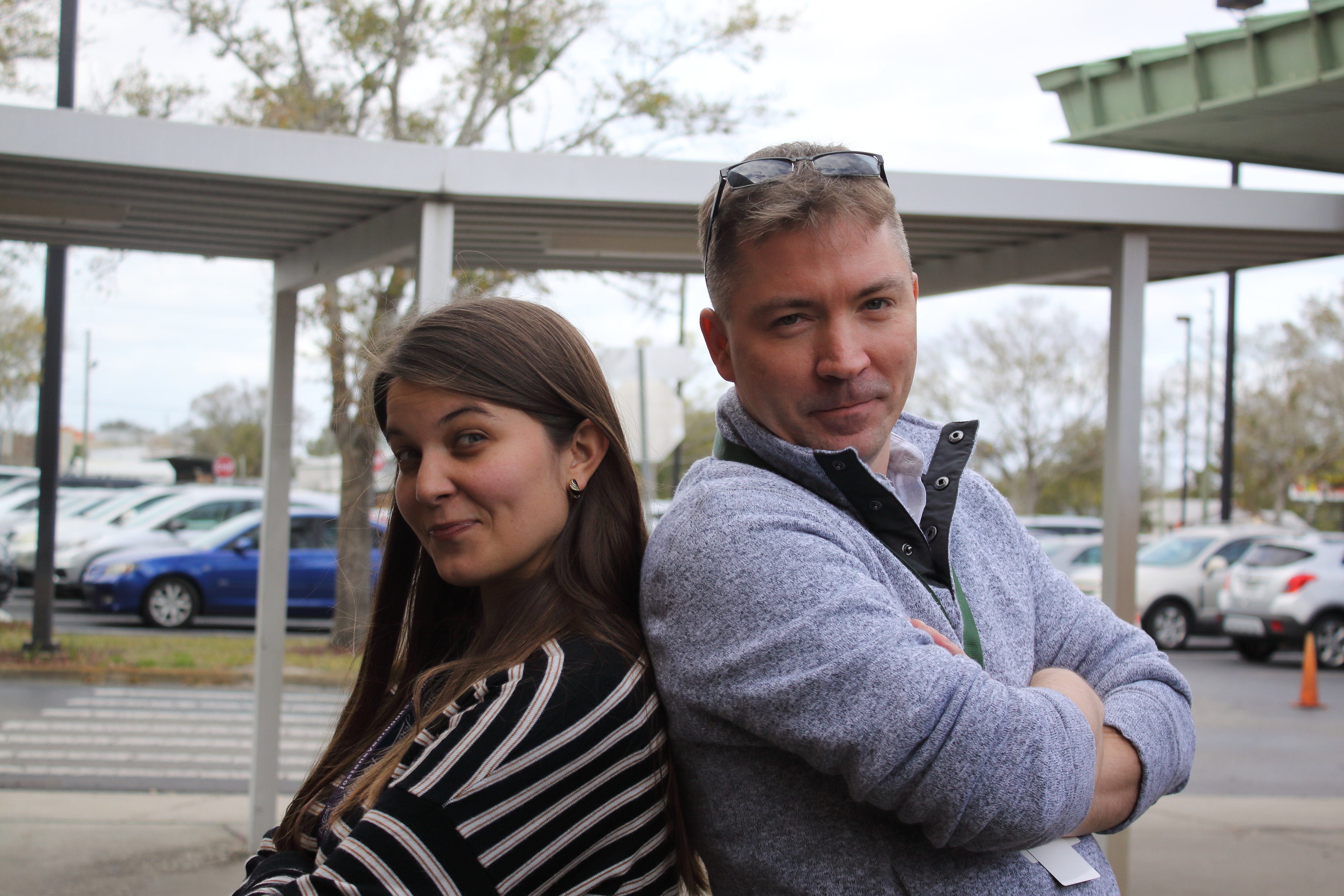 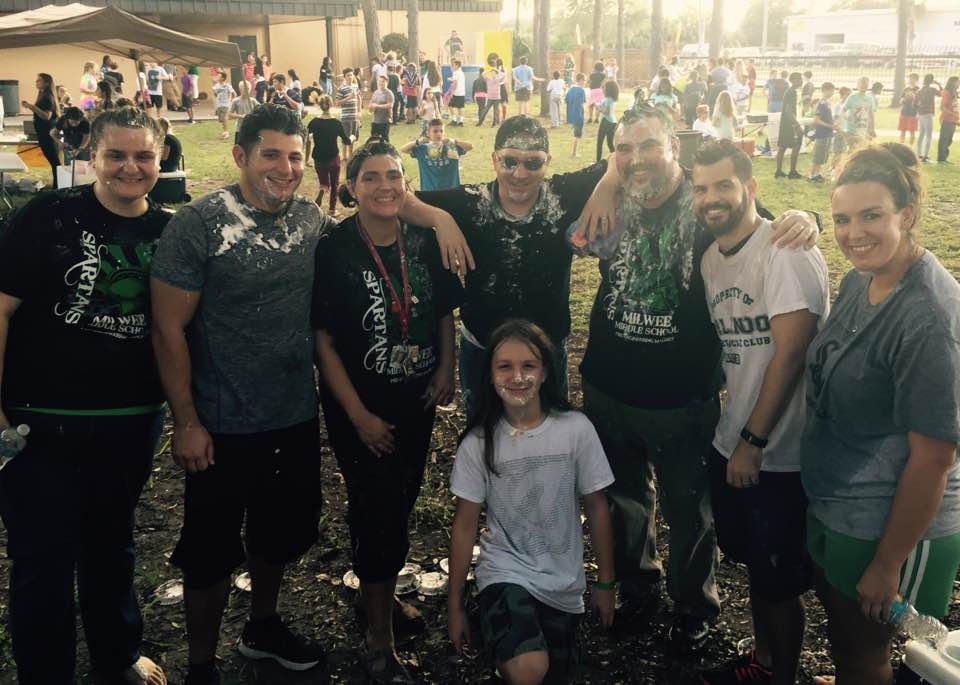 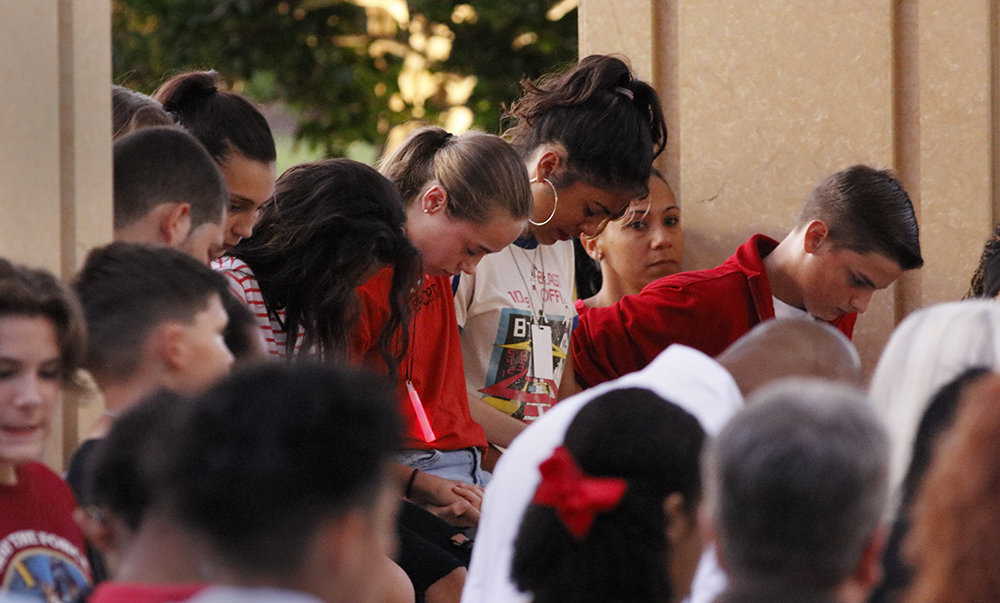 Shared Student Burdens*
Lifted Student Spirits
2014-2019
Student Adviser, Teaching Mentor
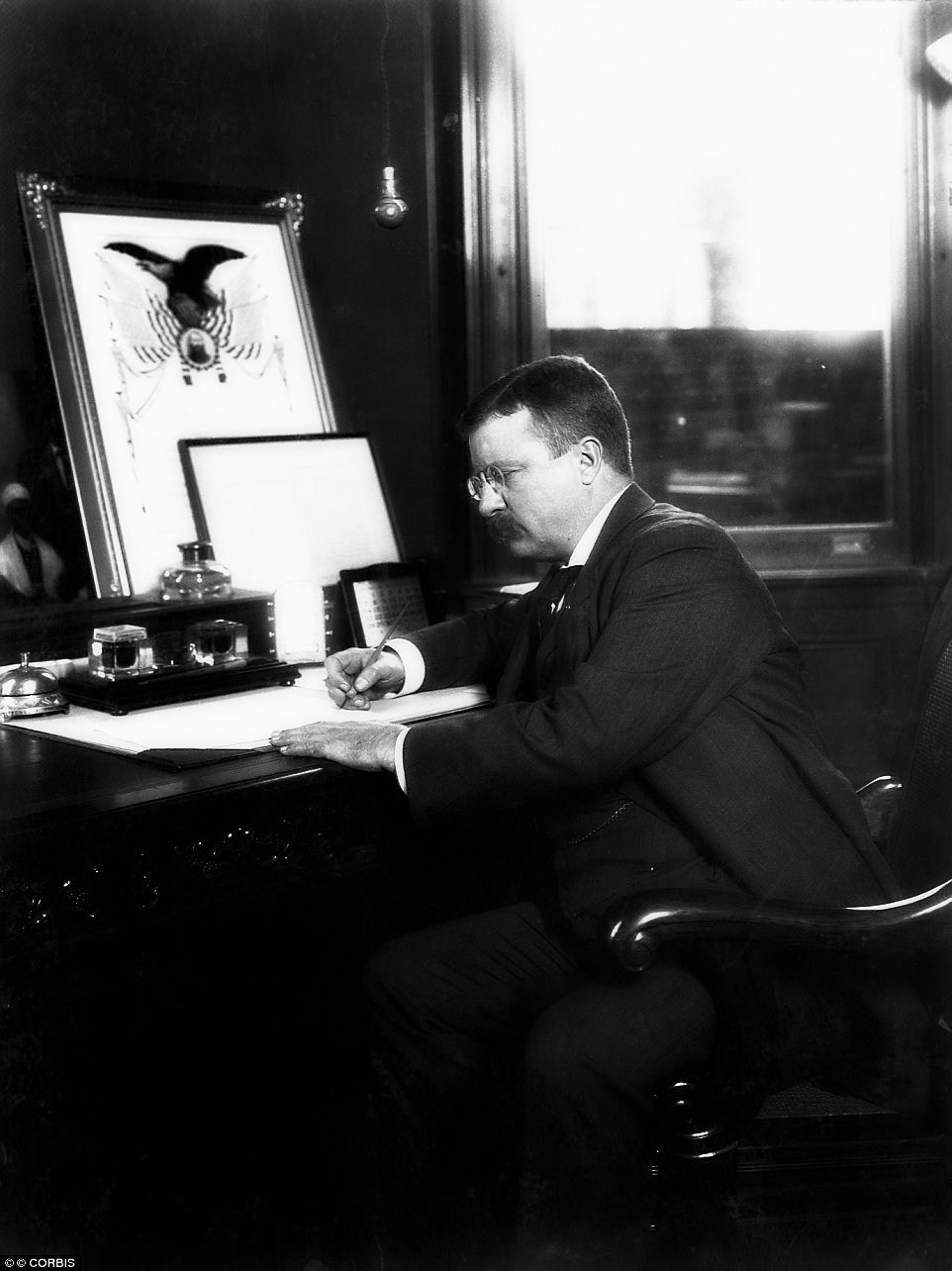 “Every man and woman in the land ought to prize above almost every other quality the capacity for self-help…
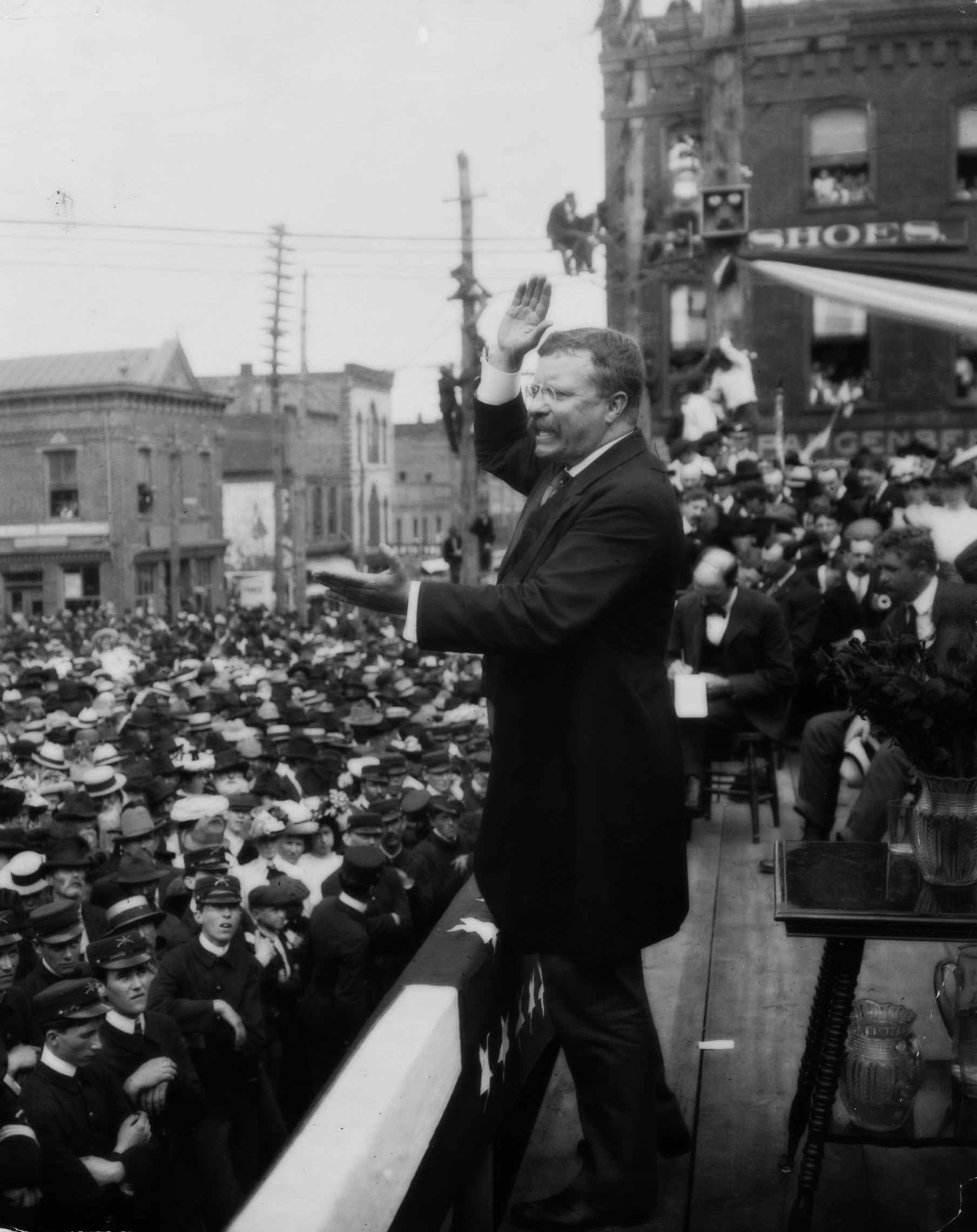 …and yet every man 
and woman in the land will at some time or other be sorely in need of the help of others…
…and at some time or other will find that he or she can in turn 
give help even to the strongest.”
Teddy Roosevelt, Oct 1900
Civic Helpfulness, Century
THANK YOU FOR YOUR TIME
AND WELCOME TO 2019#CHARGEON
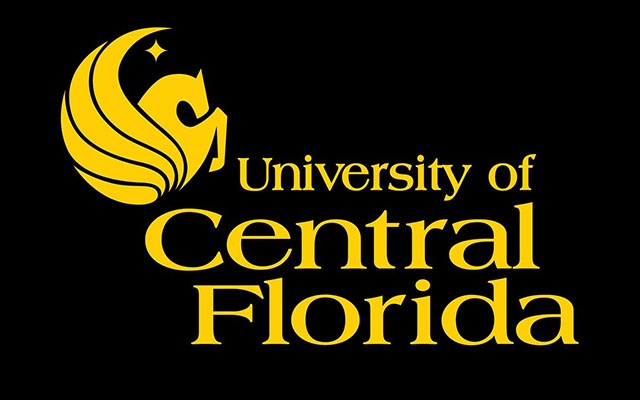 STUDENT SUCCESS &TEXTBOOK AFFORDABILITY

LIBRARIAN